Wait! Before you begin, does this text…If it does NOT then you don’t have the right font installed.Fix that before you start!download the Acid font here, orvisit http://toool.us/logothen delete this slide before you begin
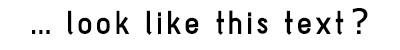 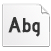 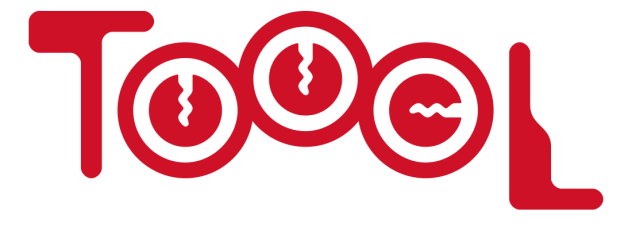 Next Lesson…
3:30





http://         .us  .
Lockpicking
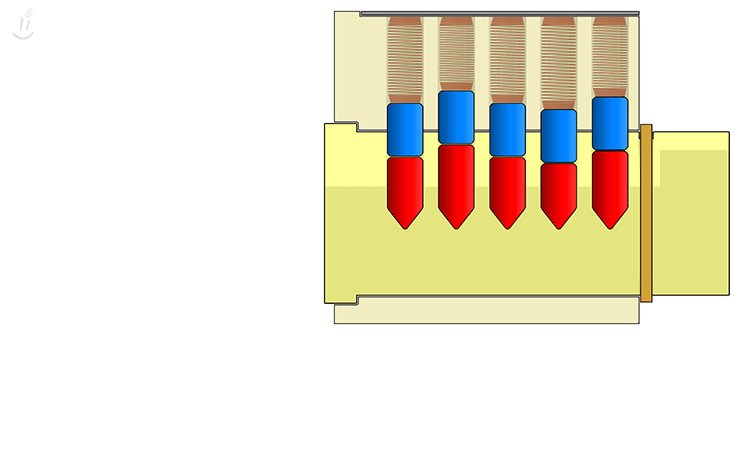 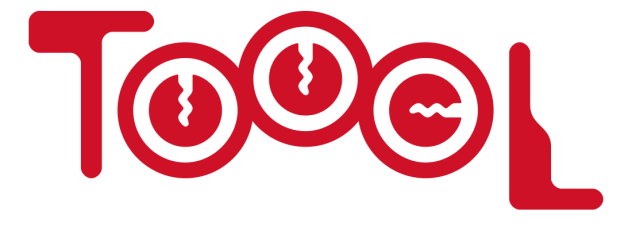 Is Everyone Ready to Learn?
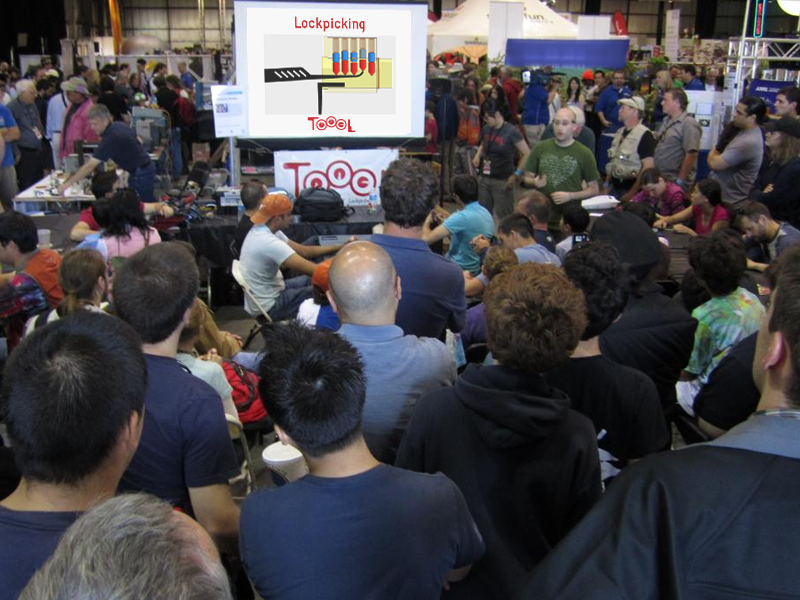 Is Everyone Ready to Learn… About Lockpicking?
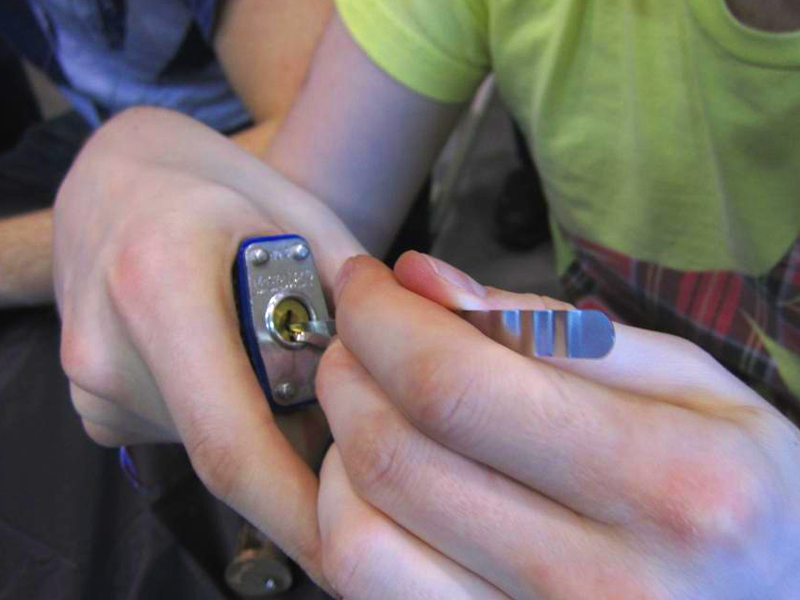 Lockpicking is Fun, Fun, Fun!
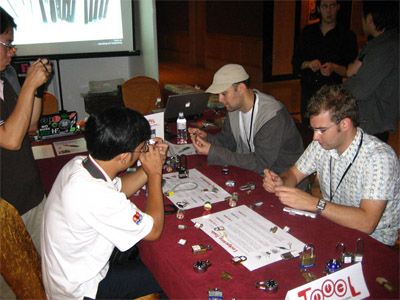 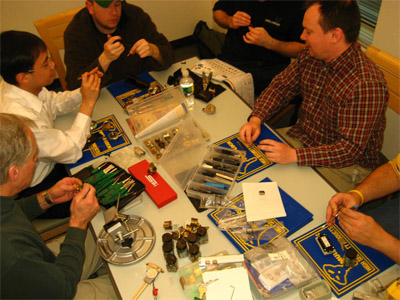 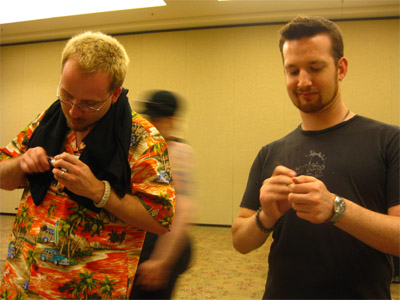 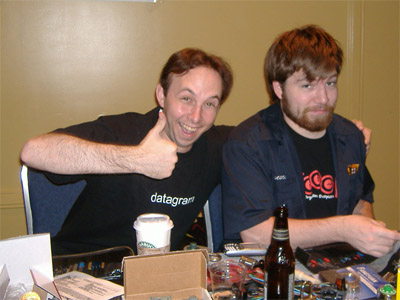 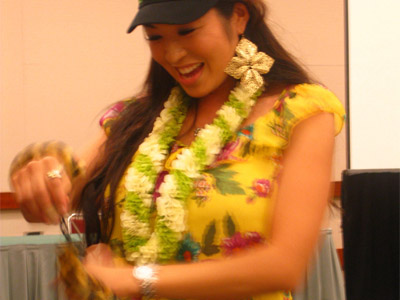 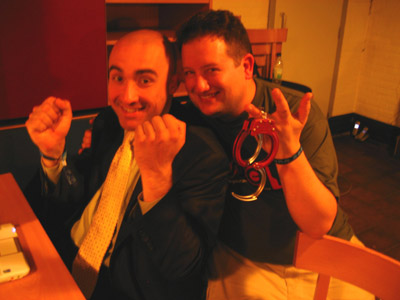 First, a word about rules…
Yes, we have rules. 

Do not pick someone else’s locks.

Do not pick your locks… if you rely on them.
The Three Kinds of Lock-Opening
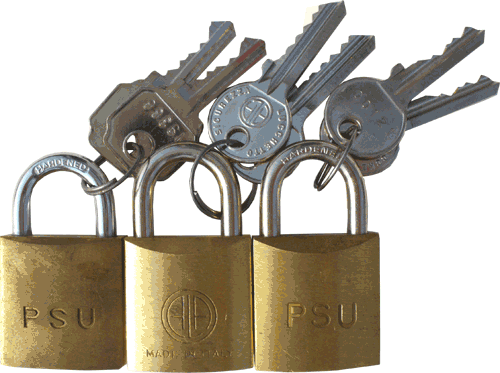 The Three Kinds of Lock-Opening
Lockpicking – what we doTOOOL provides the knowledge and the means– what spies doTOOOL provides neither knowledge nor means
The Three Kinds of Lock-Opening
Lockpicking – what we doTOOOL provides the knowledge and the means
Quick & Dirty– what spies doTOOOL provides neither knowledge nor means
The Three Kinds of Lock-Opening
Lockpicking – what we doTOOOL provides the knowledge and the means
Quick & Dirty – what criminals doTOOOL provides knowledge. . .  but no means
Covert & High-Tech – what spies doTOOOL provides neither knowledge nor means
The Three Kinds of Lock-Opening
Lockpicking – what we doTOOOL provides the knowledge and the means
Quick & Dirty – what criminals doTOOOL provides knowledge. . .  but no means
Covert & High-Tech – what spies doTOOOL provides neither knowledge nor means
The Three Kinds of Lock-Opening
Lockpicking – what we doTOOOL provides the knowledge and the means
Quick & Dirty – what criminals doTOOOL provides knowledge. . .  but no means
Covert & High-Tech – what spies doTOOOL provides neither knowledge nor means
The Three Kinds of Lock-Opening
Lockpicking – what we doTOOOL provides the knowledge and the means
Quick & Dirty – what criminals doTOOOL provides knowledge. . .  but no means
Covert & High-Tech – what spies doTOOOL provides neither knowledge nor means
The Three Kinds of Lock-Opening
Lockpicking – what we doTOOOL provides the knowledge and the means
Quick & Dirty – what criminals doTOOOL provides knowledge. . .  but no means
Covert & High-Tech – what spies doTOOOL provides neither knowledge nor means
Lockpicking is Easy !
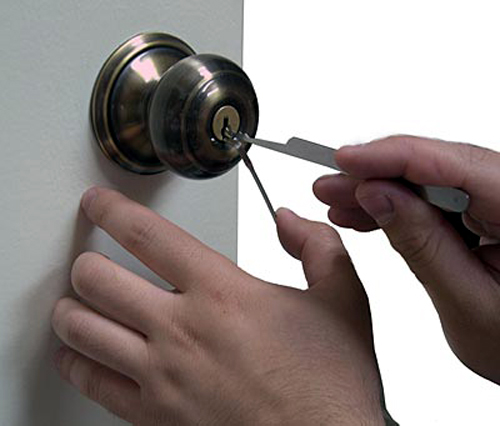 Doorknobs…
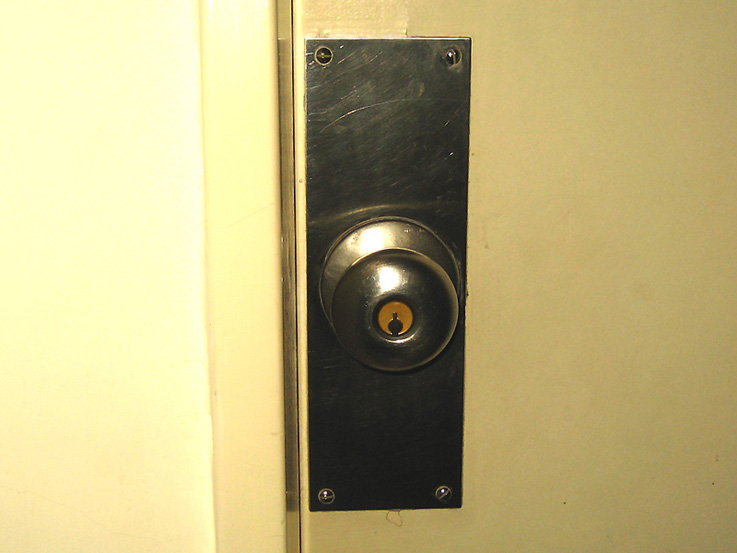 Padlocks…
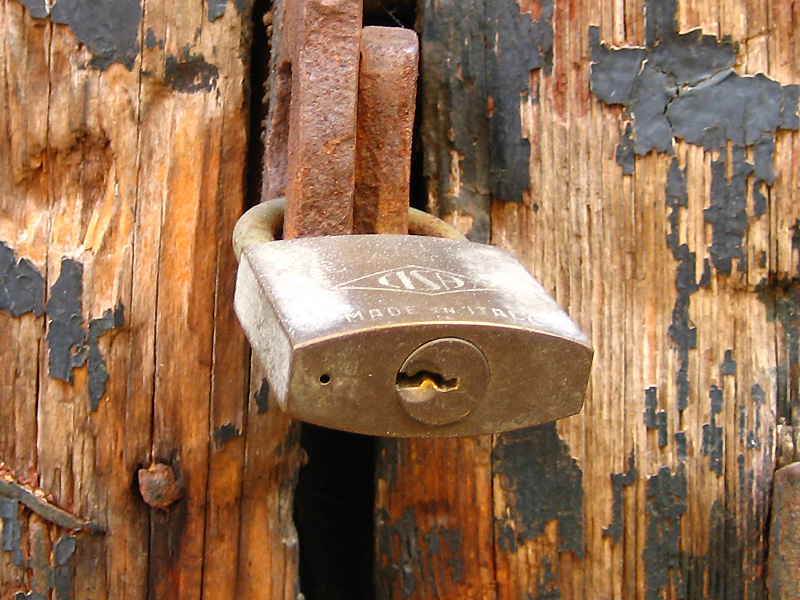 Deadbolts…
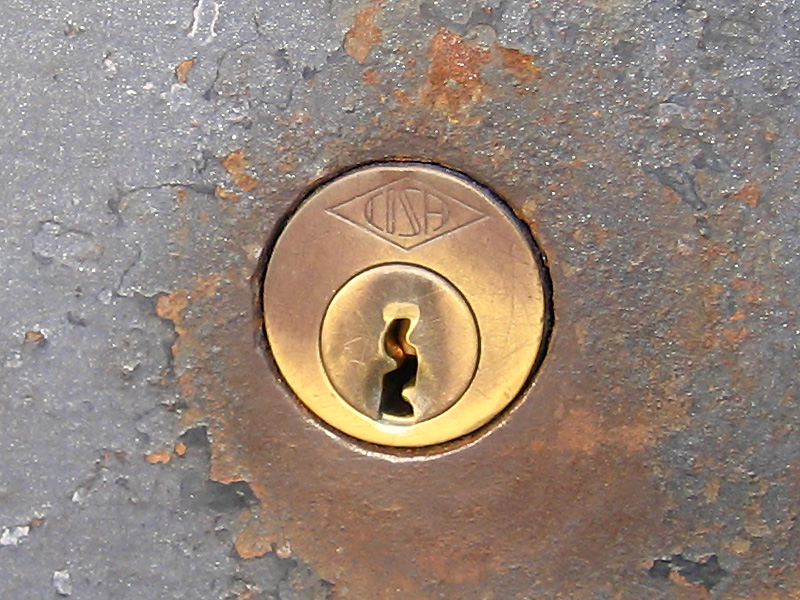 …The Mechanism Itself Is All The Same
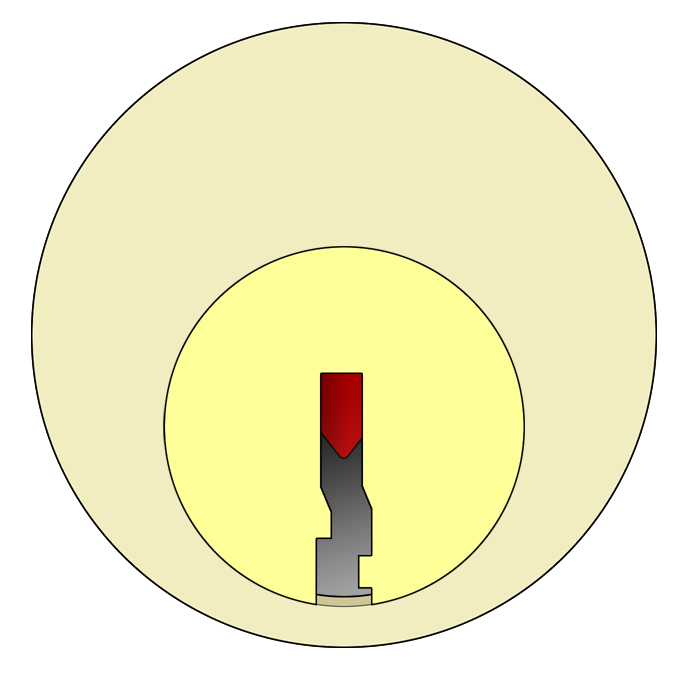 How It Looks Inside
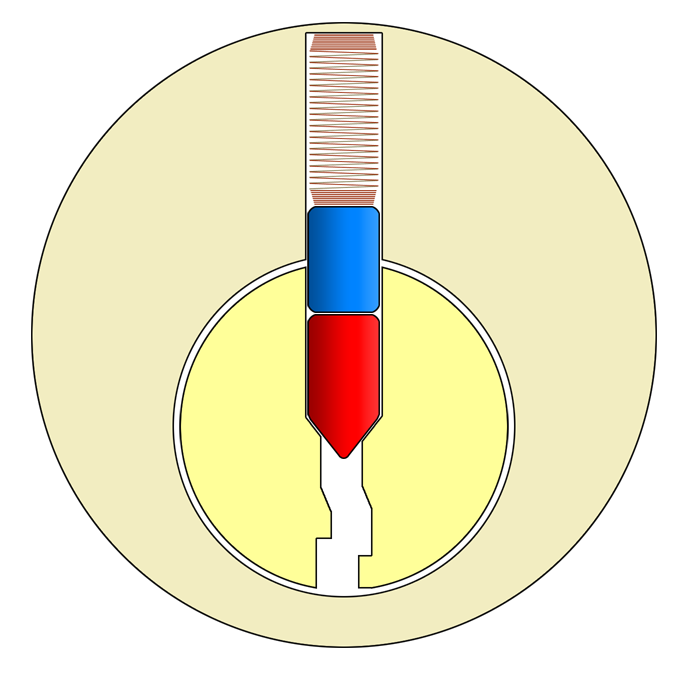 Attempt Without a Key
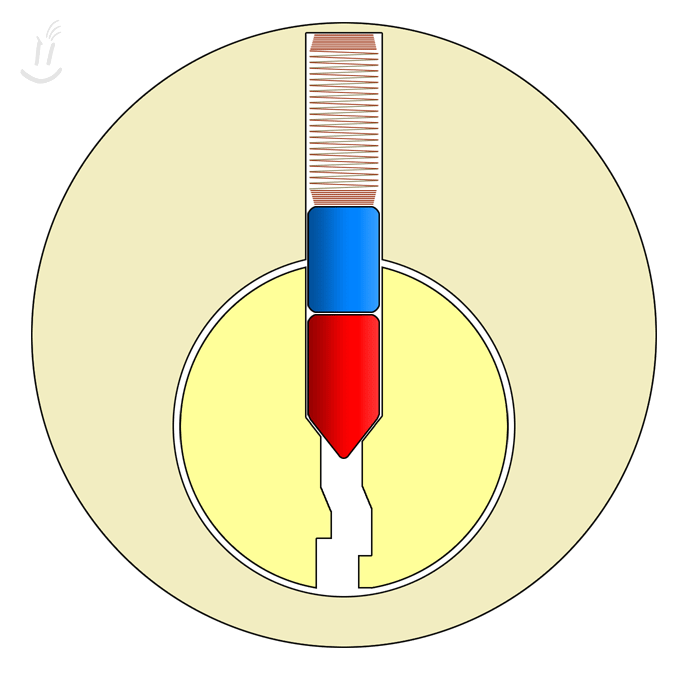 Operating With a Key
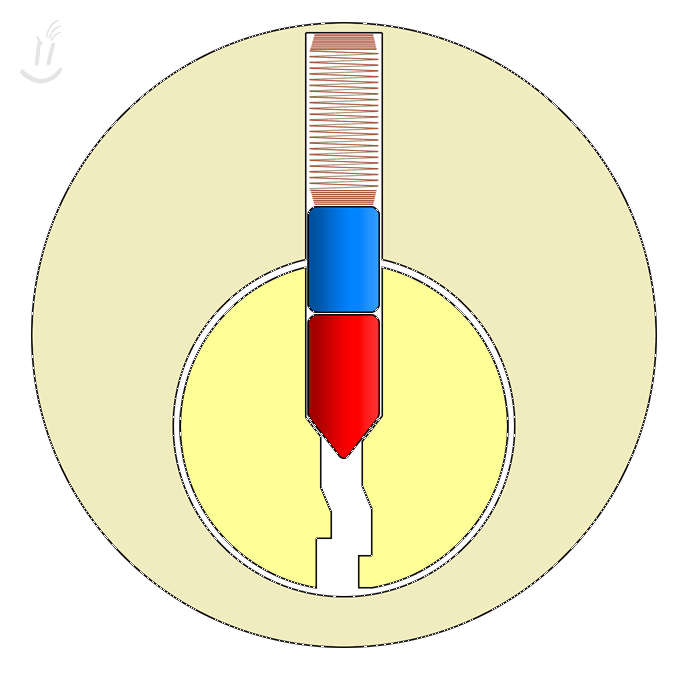 Pin Stacks
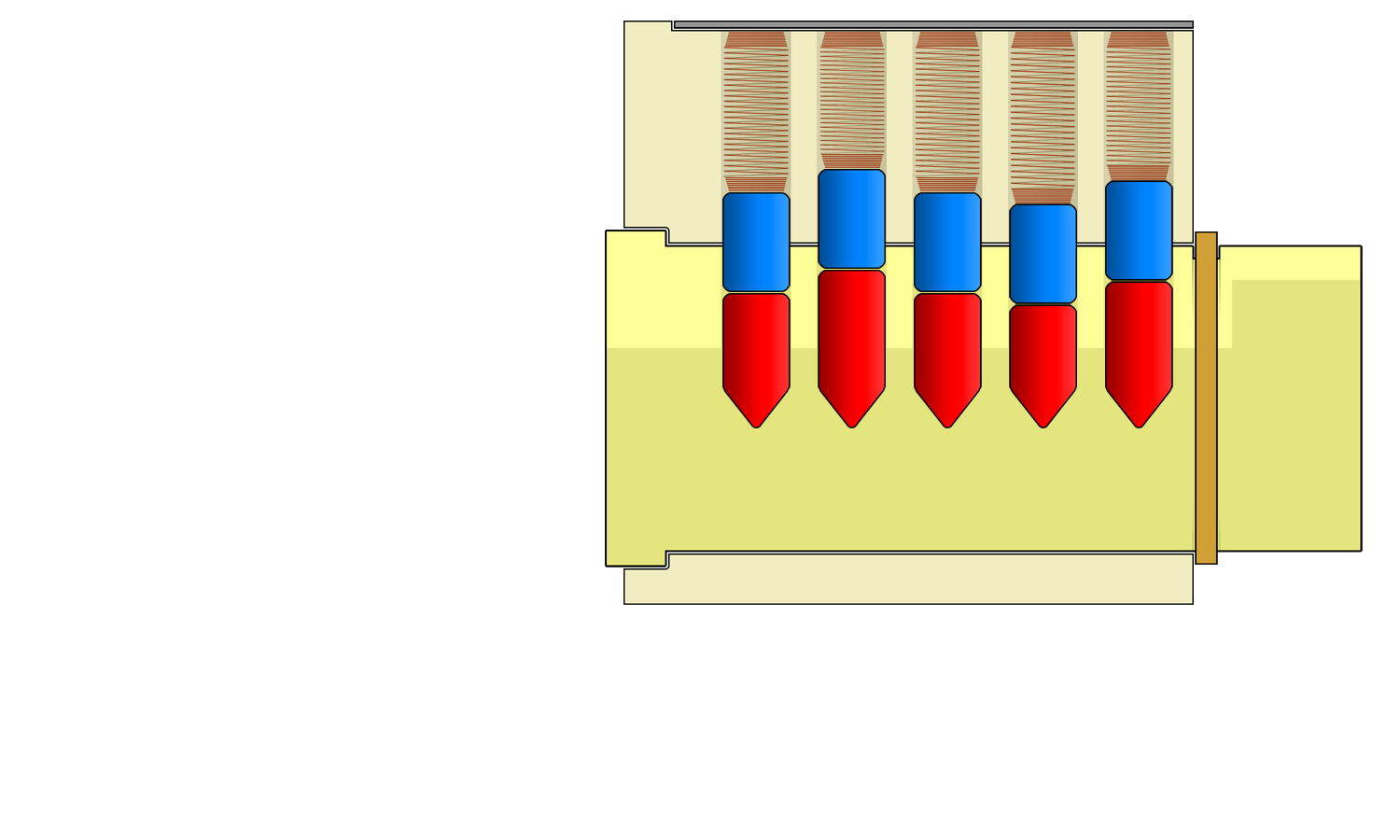 Using a Key
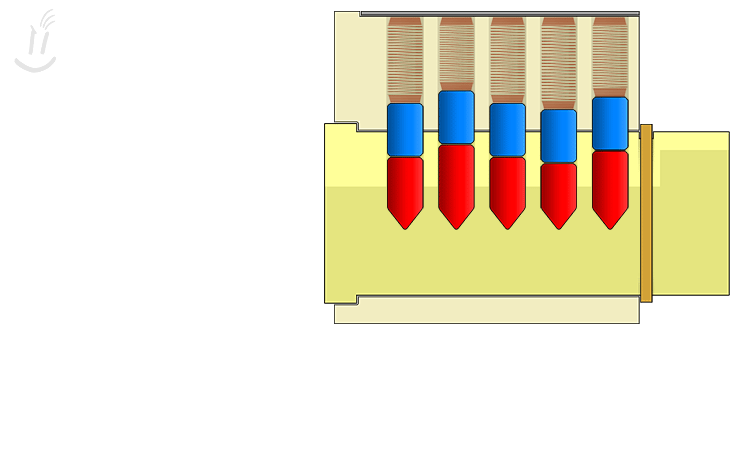 Using Lockpicks
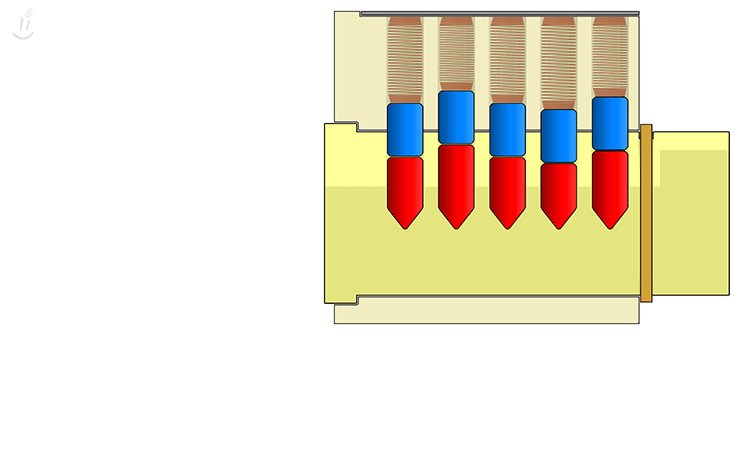 So, Why Is Lockpicking Possible?
In a Perfect World The Parts Would Function Like This…
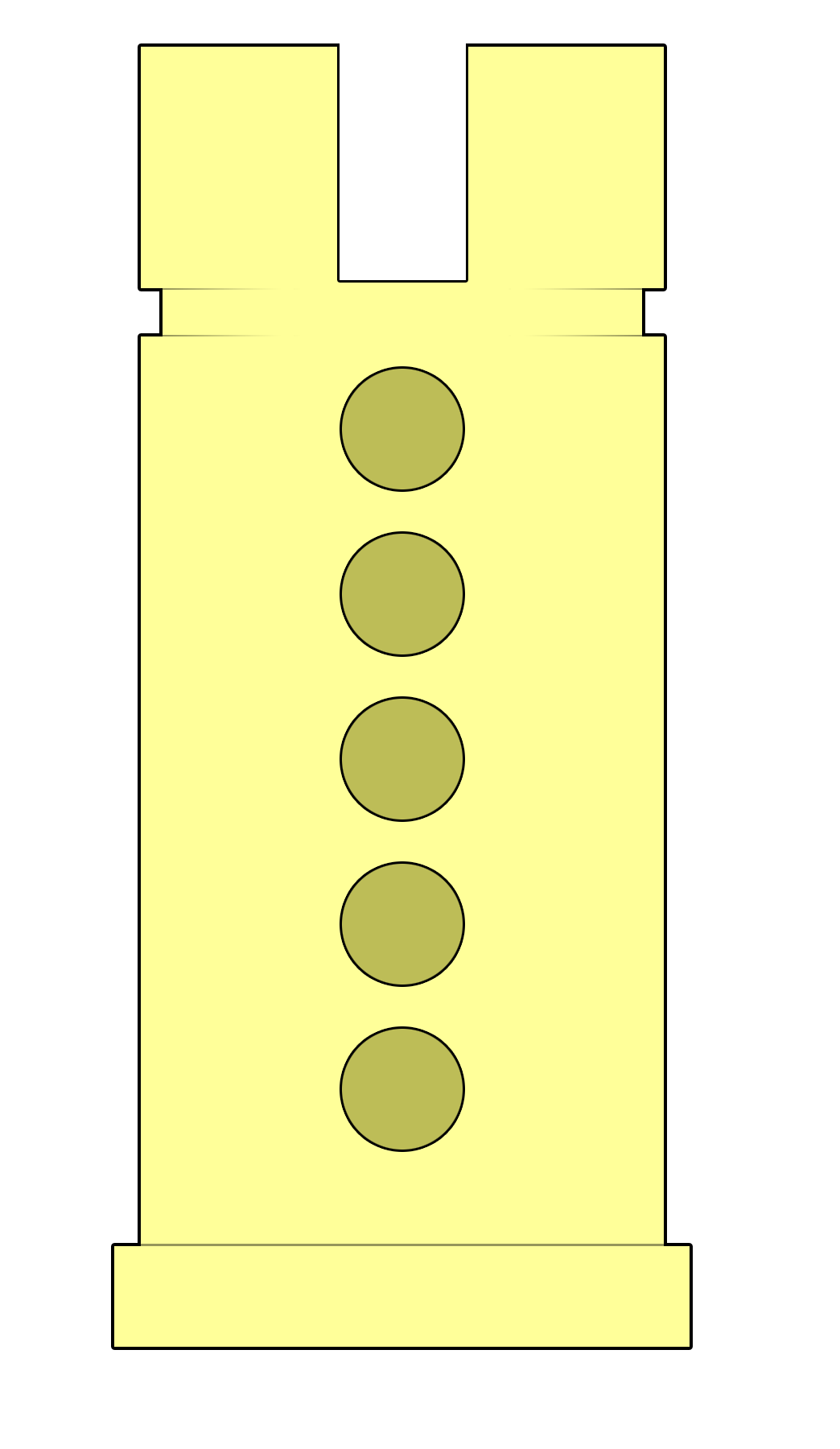 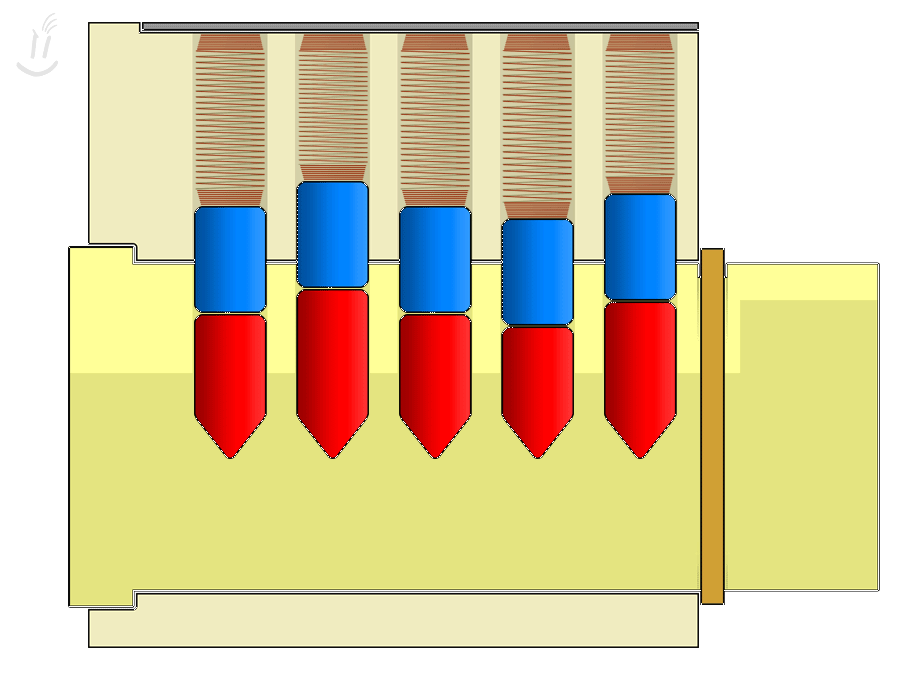 Parts In the Real World Look Like This…
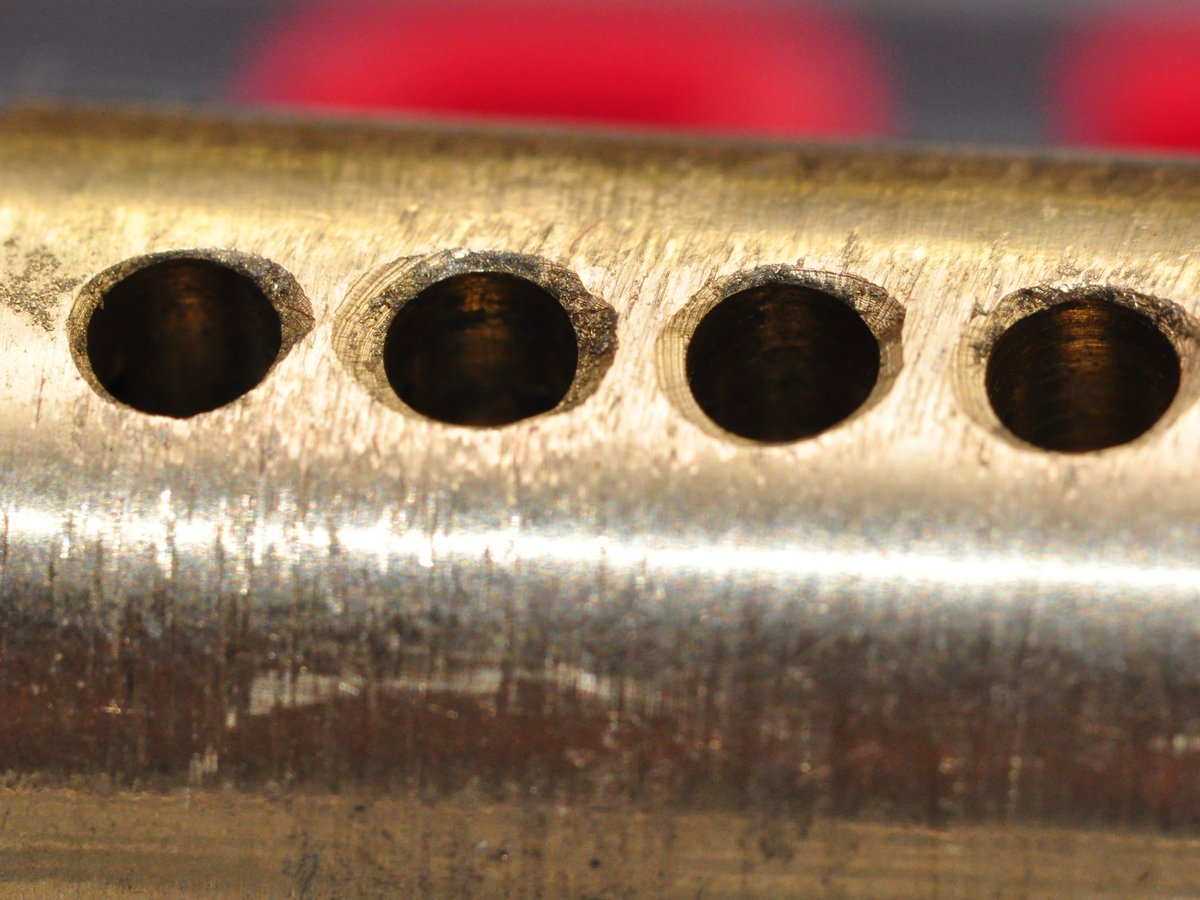 Parts In the Real World Look Like This…
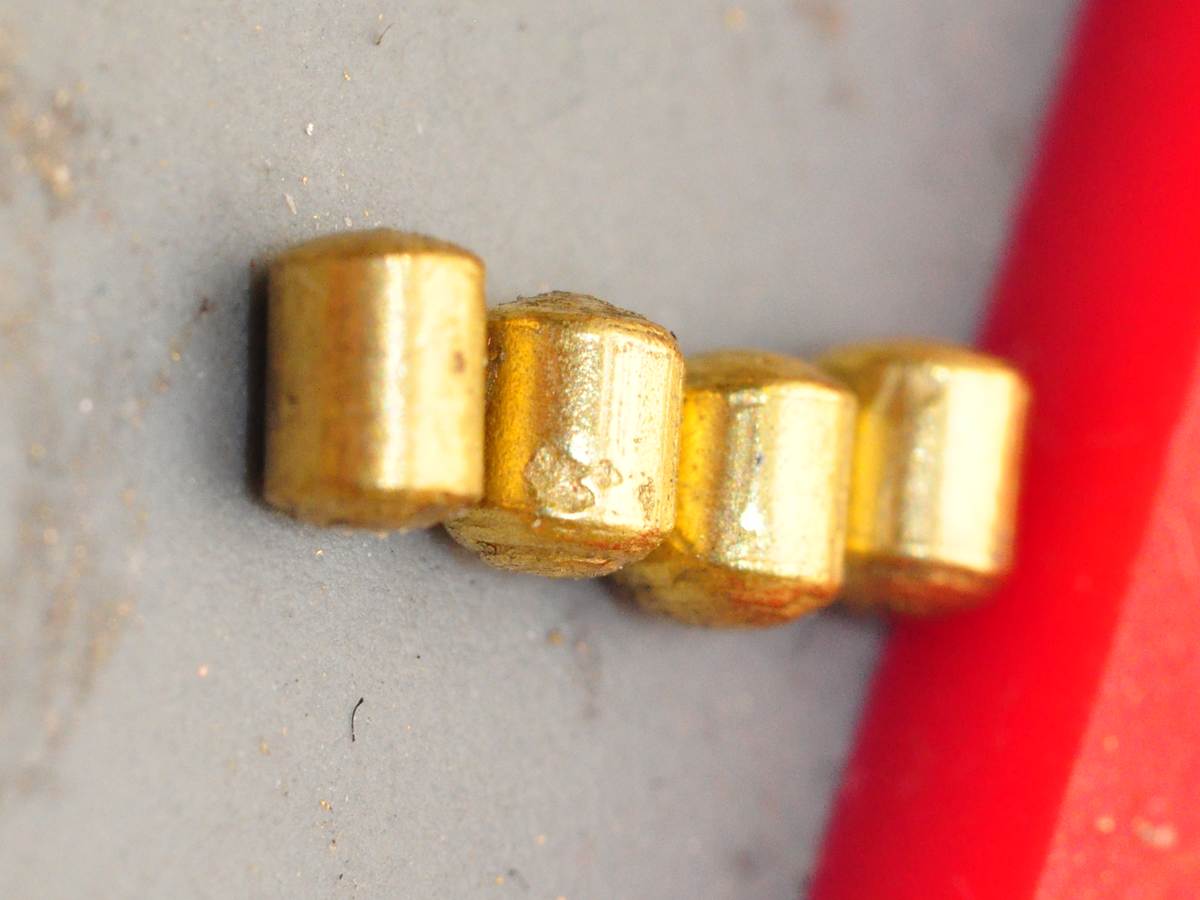 Parts In the Real World Function Like This…
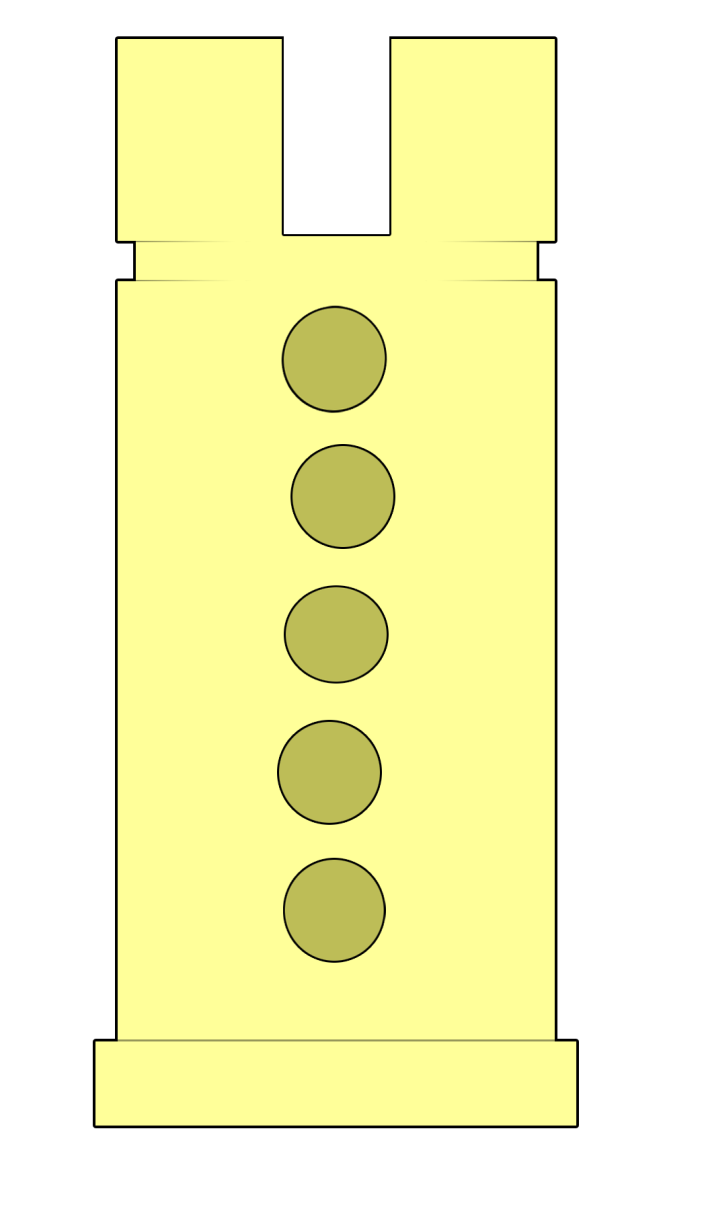 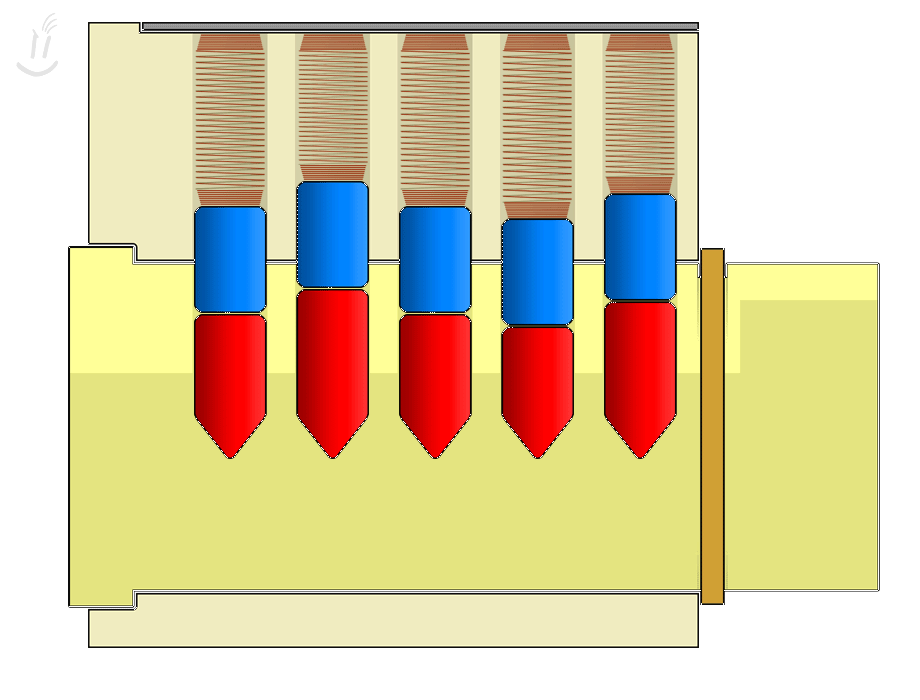 “Setting” a Binding Pin by Turning & Lifting the Stack
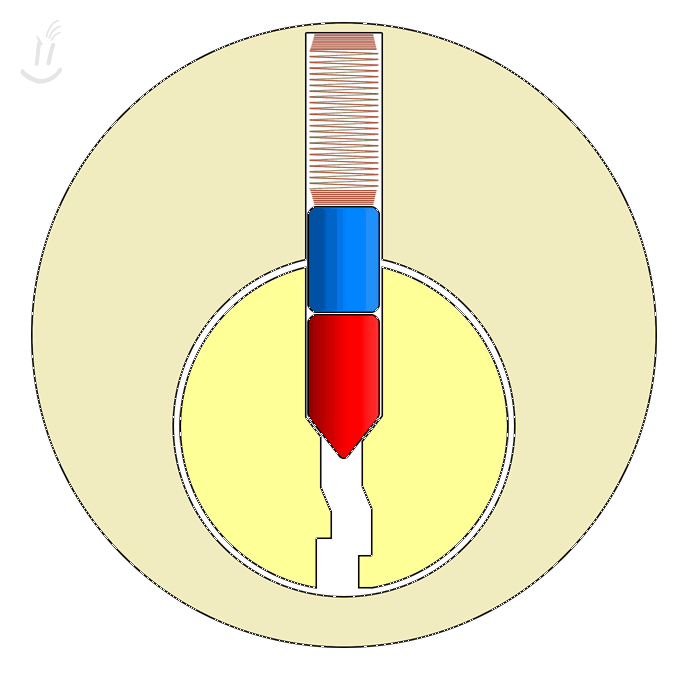 Setting Multiple Pins
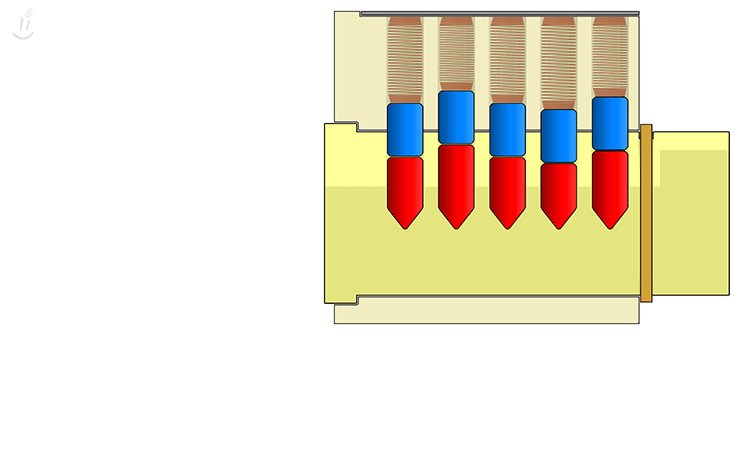 Take Caution to Avoid Over-Lifting
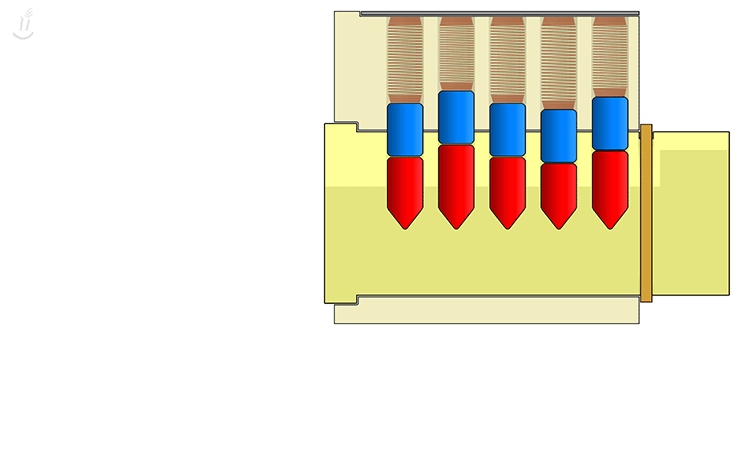 Other Tools One Uses
Raking Tools
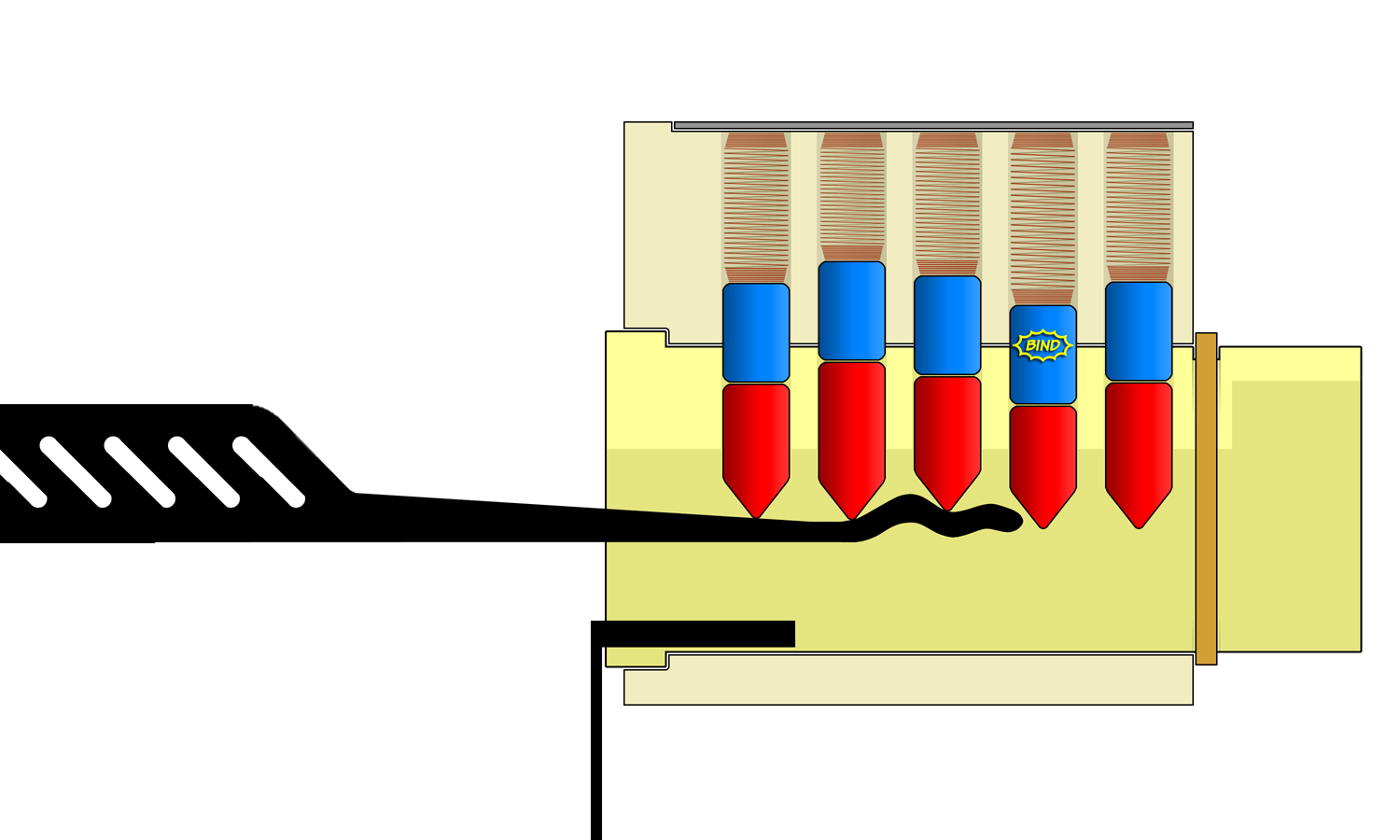 Raking Tools
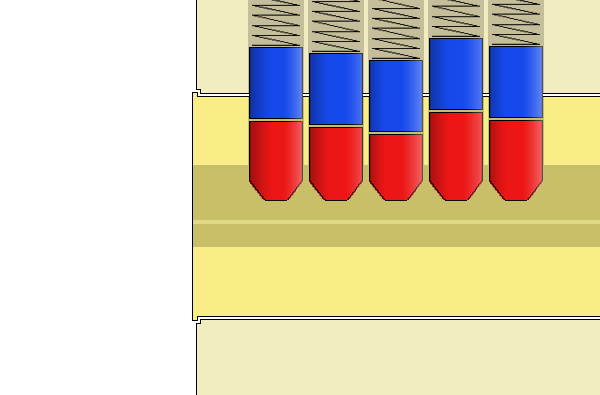 The Half-Diamond
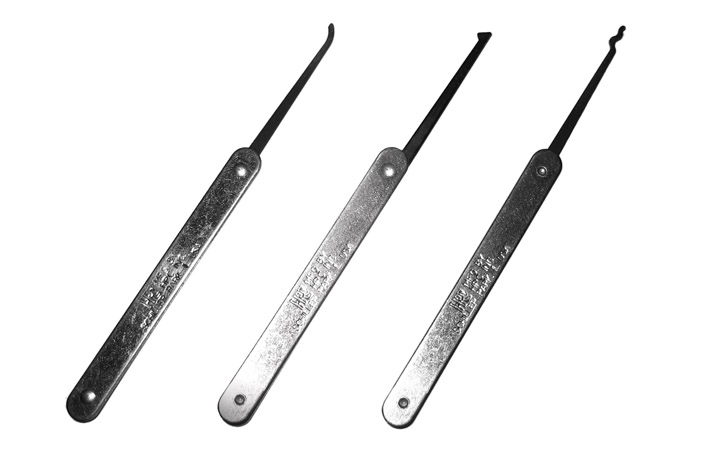 Lifting with a Half-Diamond
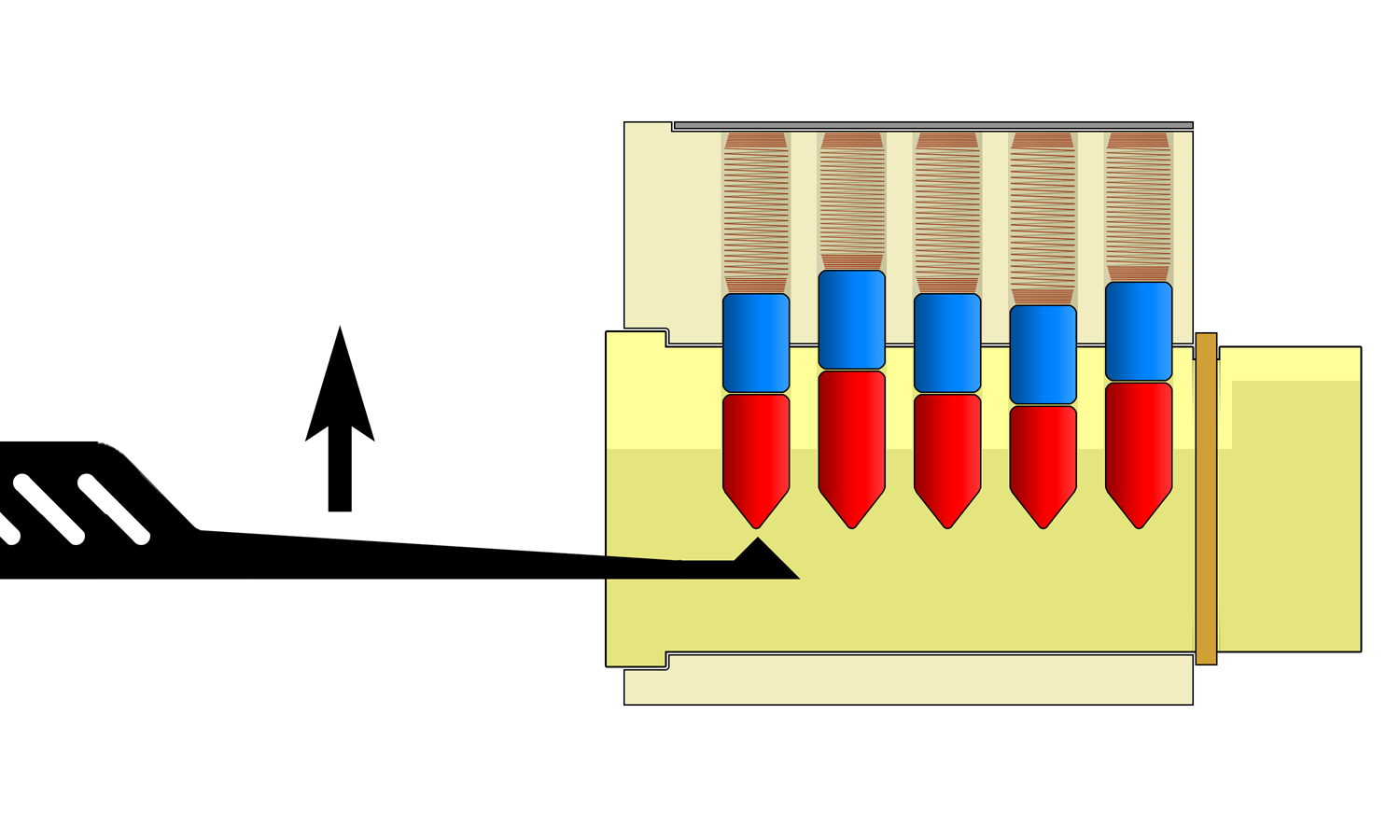 Raking / Shoveling with a Half-Diamond
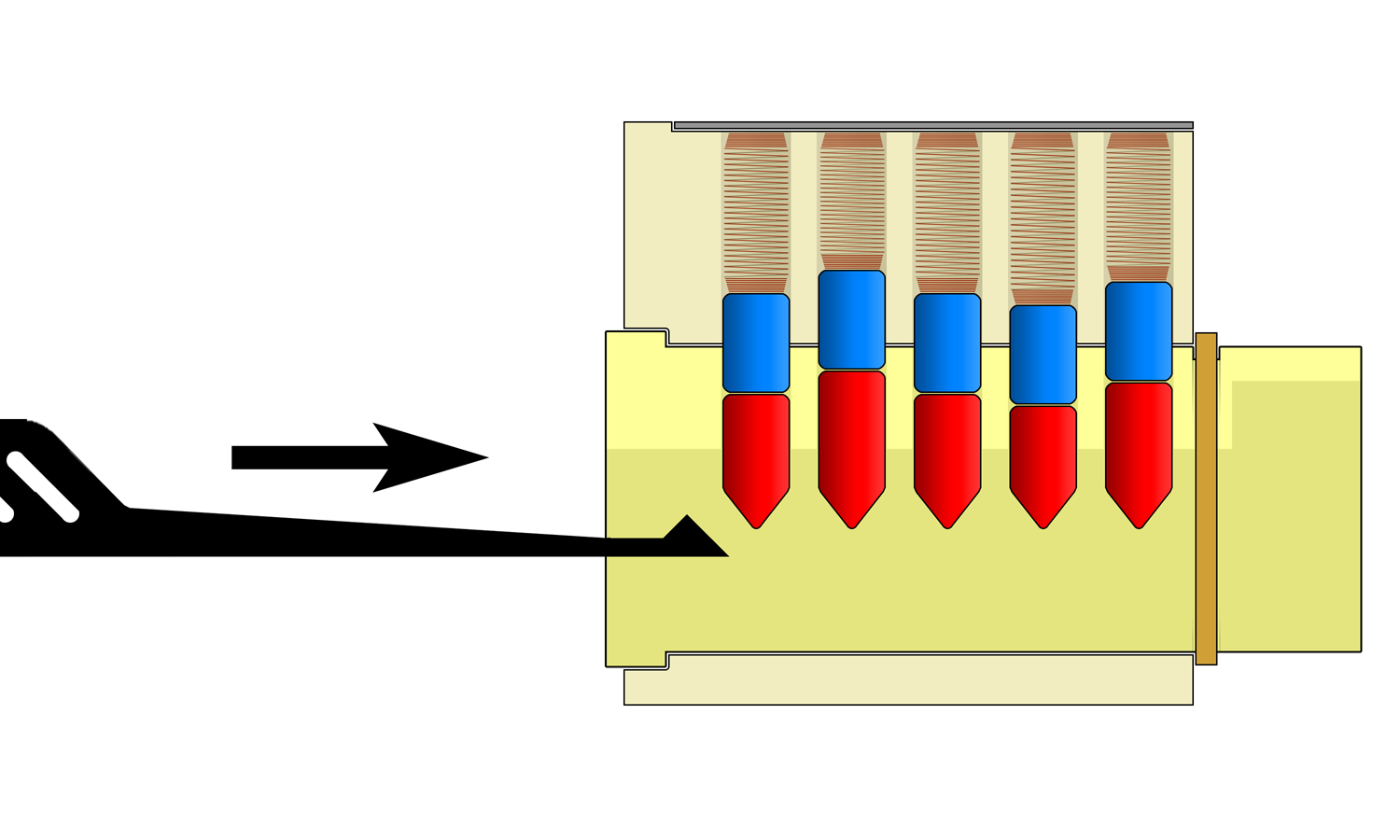 Using the Flat Underside
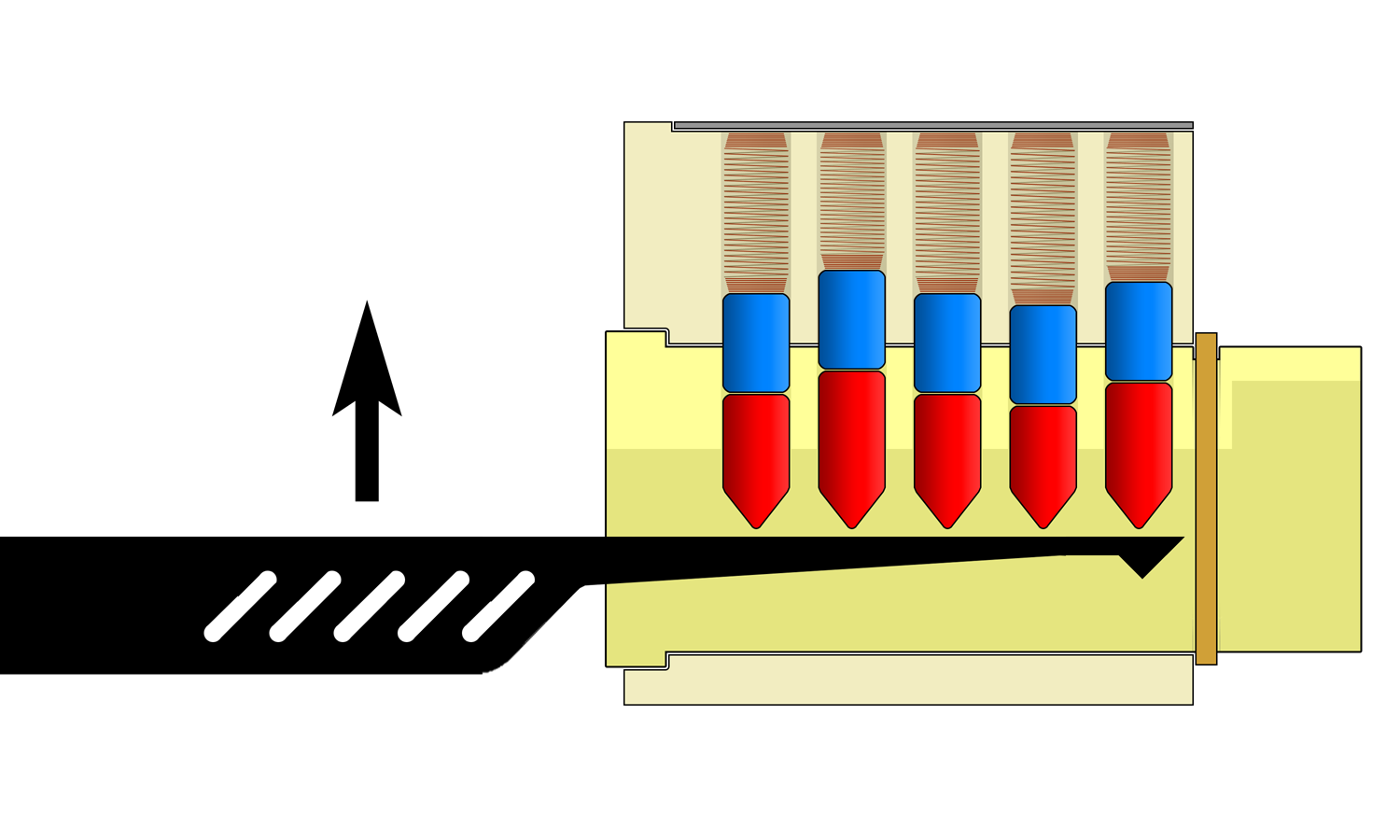 Counting Pin Stacks
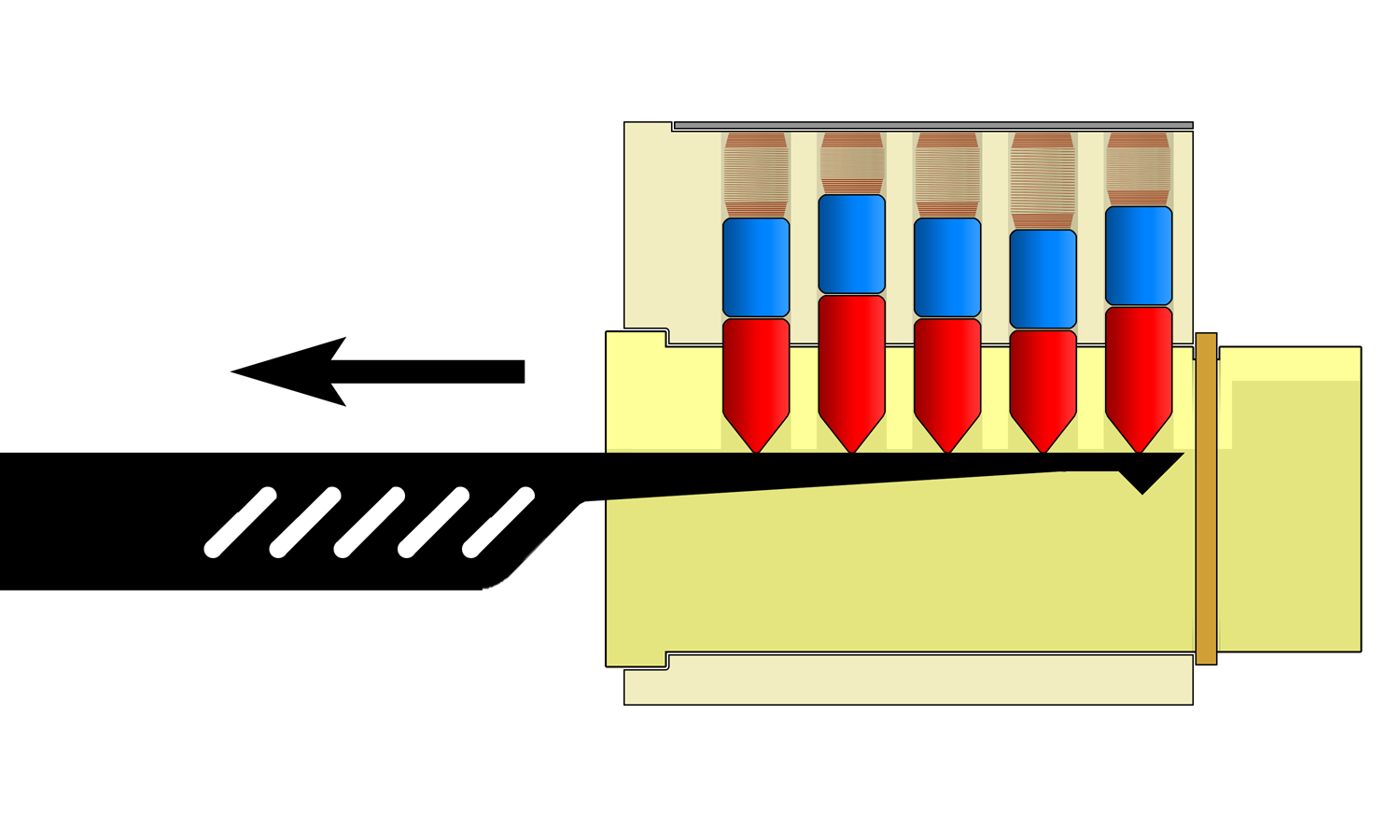 Counting Pin Stacks
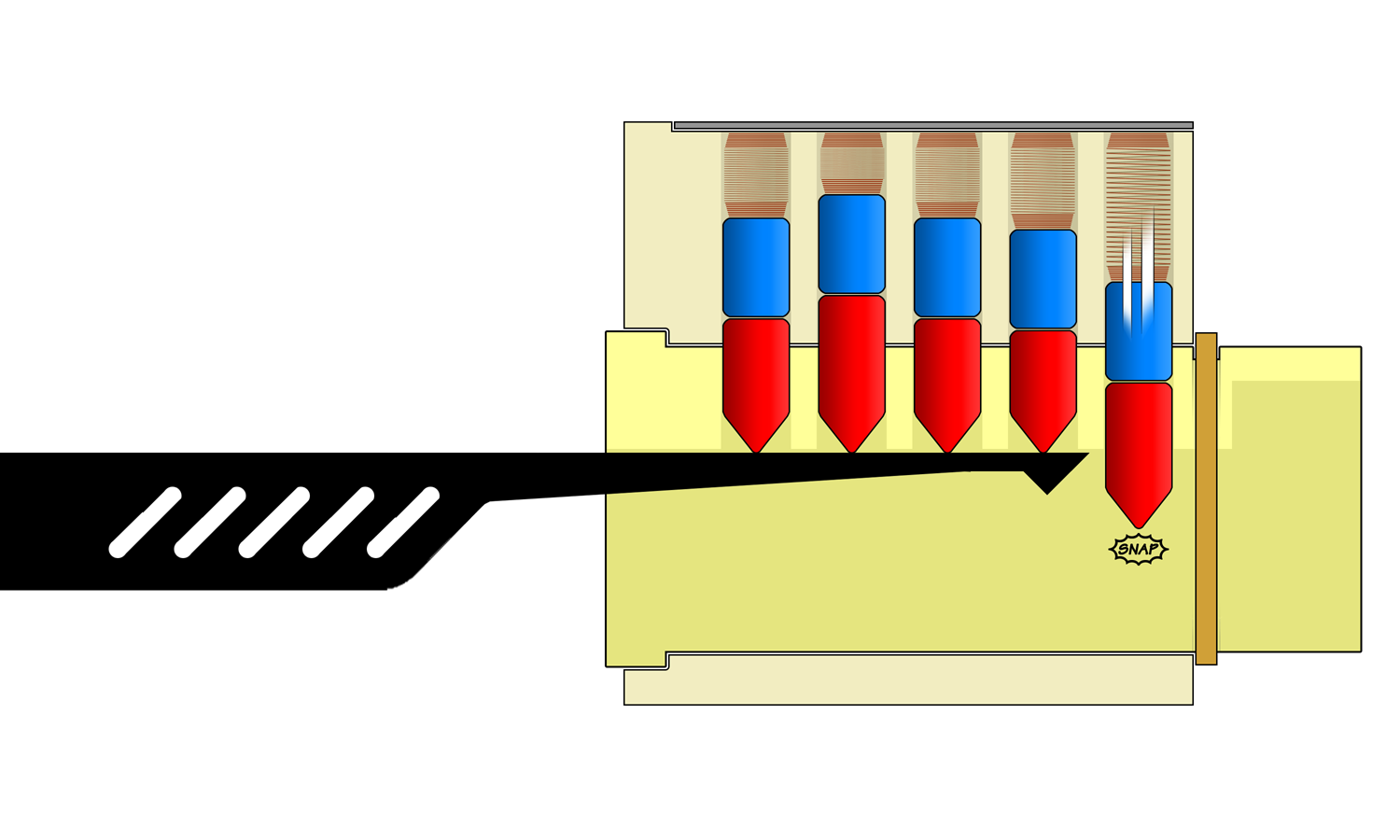 Turning the Plug
Bad Turning Tool Usage (Pulling)
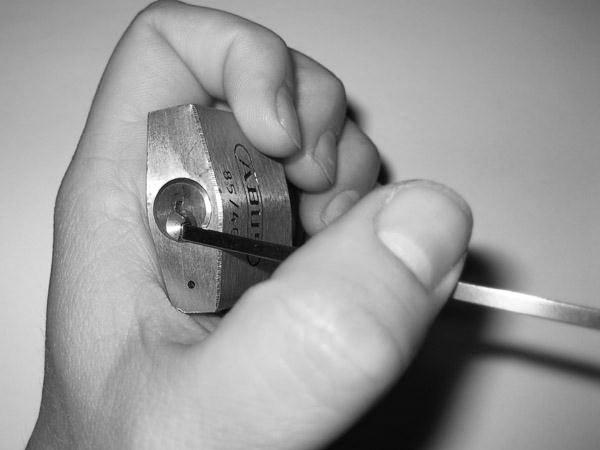 Better Turning Tool Usage (Pushing)
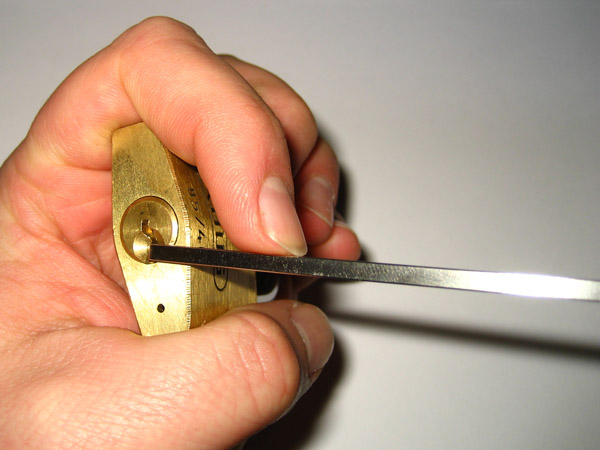 Best Turning Tool Usage (Pushing Out at Tip)
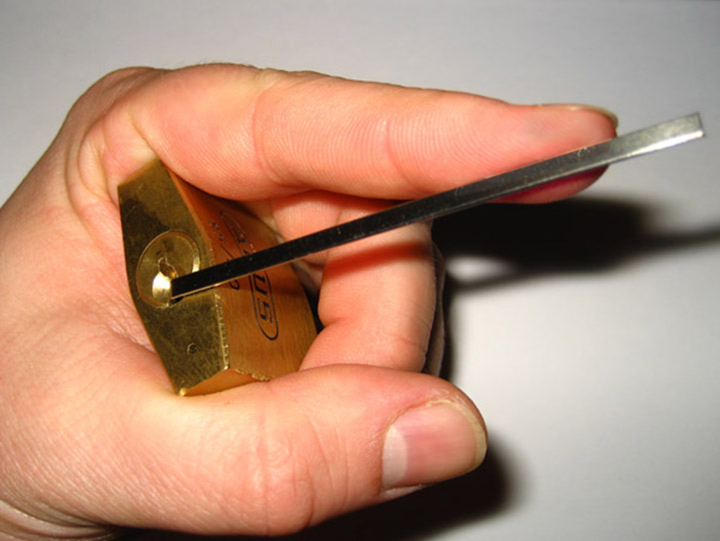 Good Turing Tool Pressure
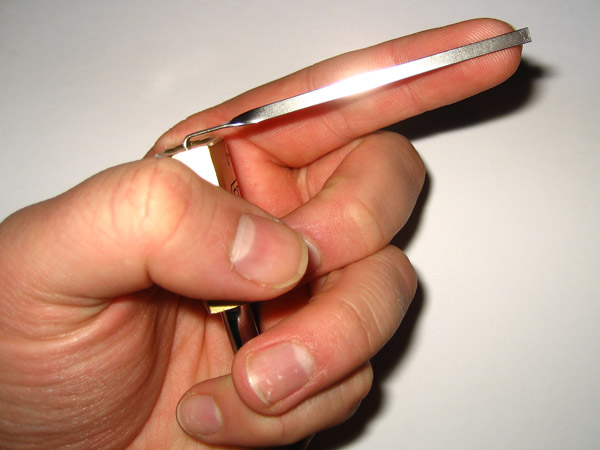 Too Much Turing Tool Pressure!
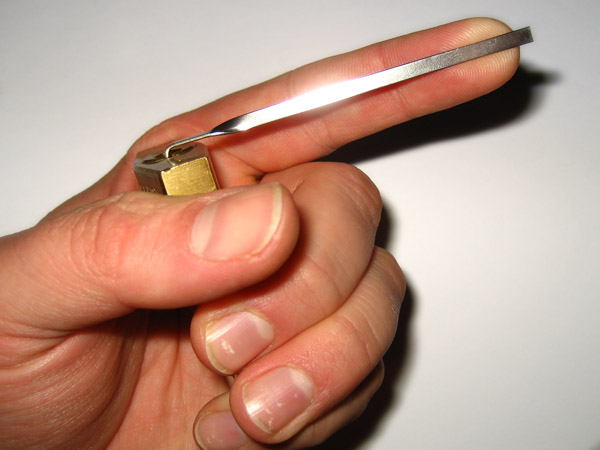 Typical Turning Tool Position: “Edge of the Plug”
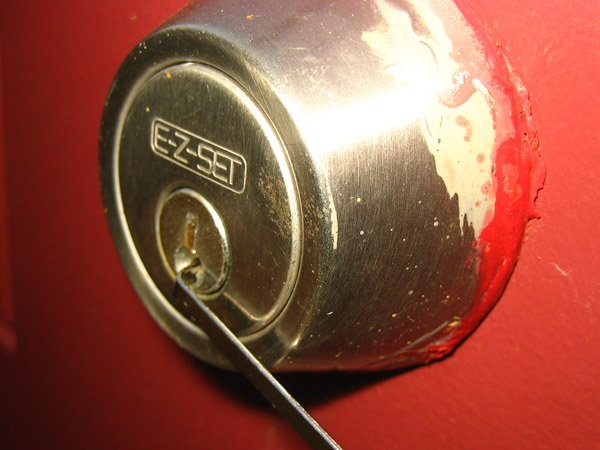 Careful To Not Cause Extra Friction
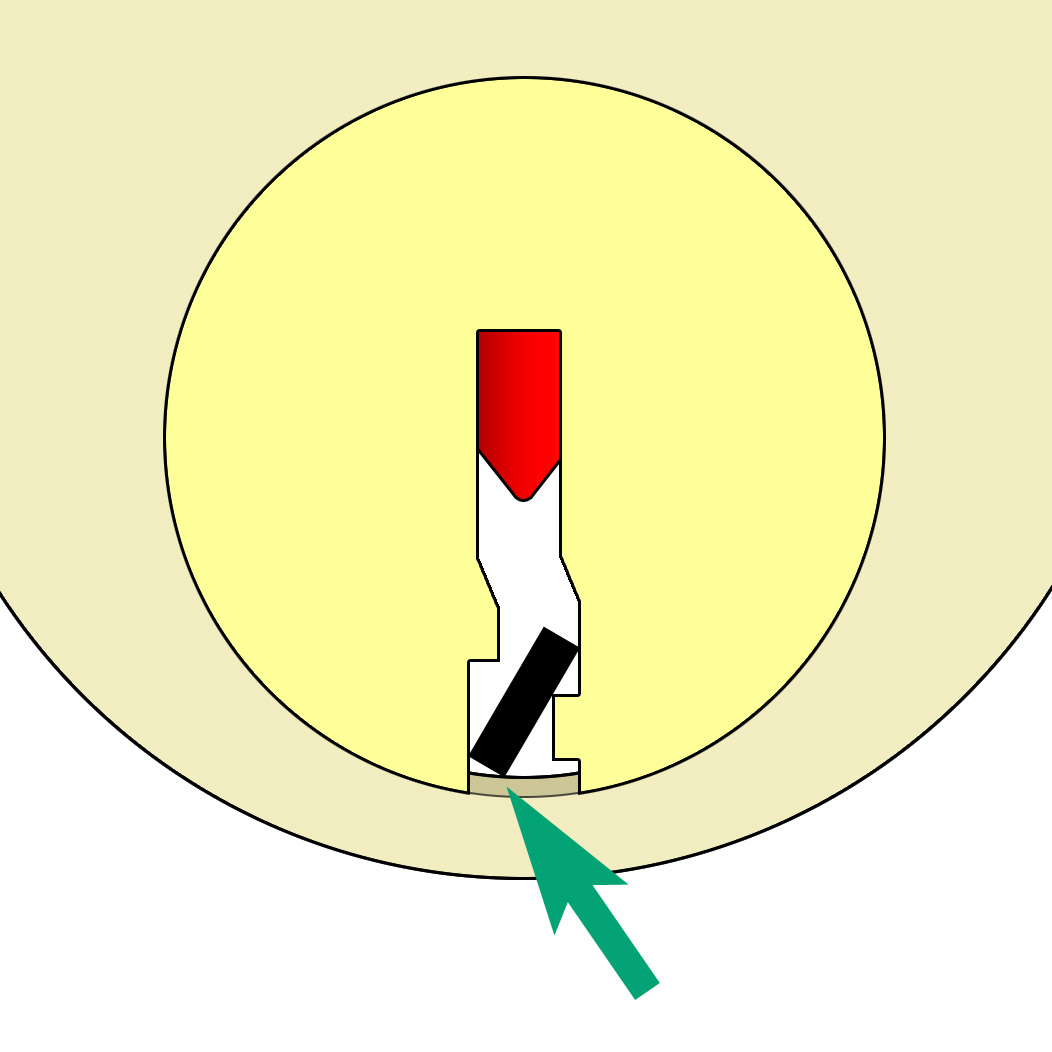 Which Direction Should You Turn?
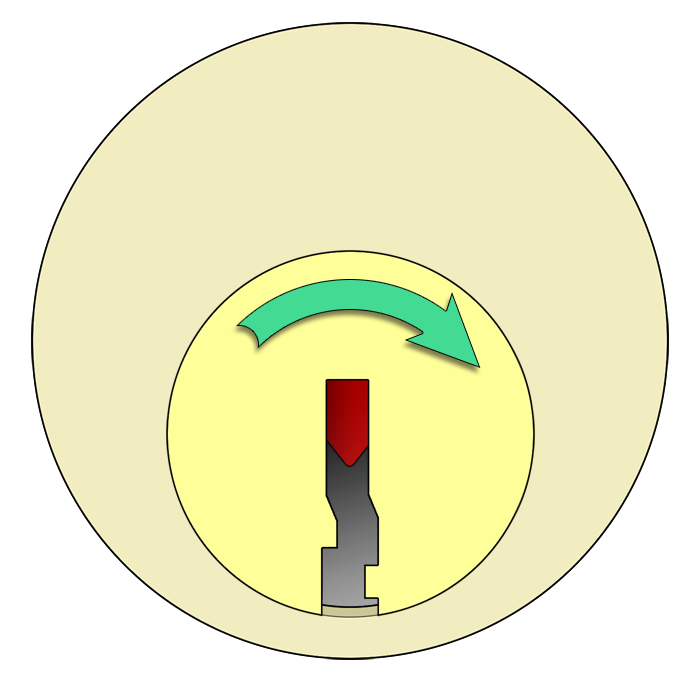 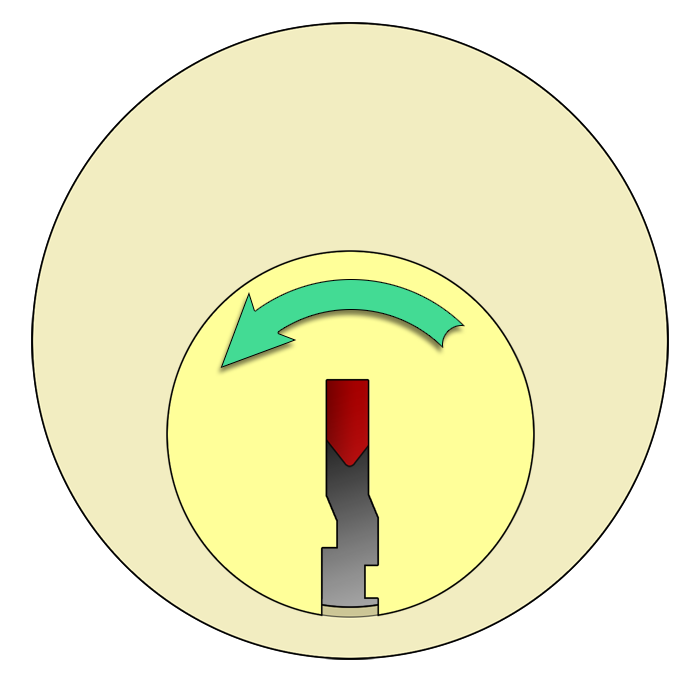 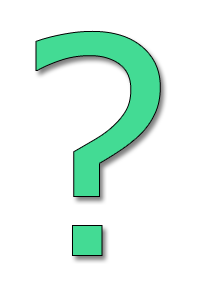 Which Direction Should You Turn?
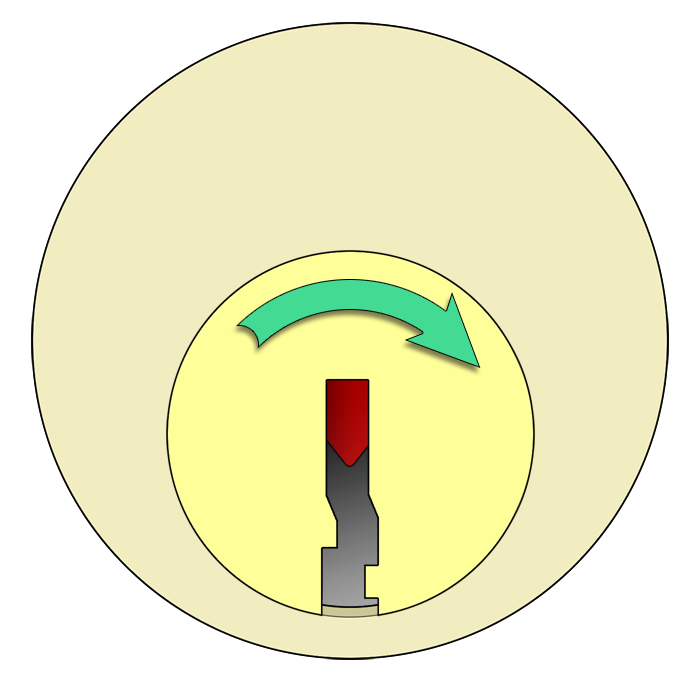 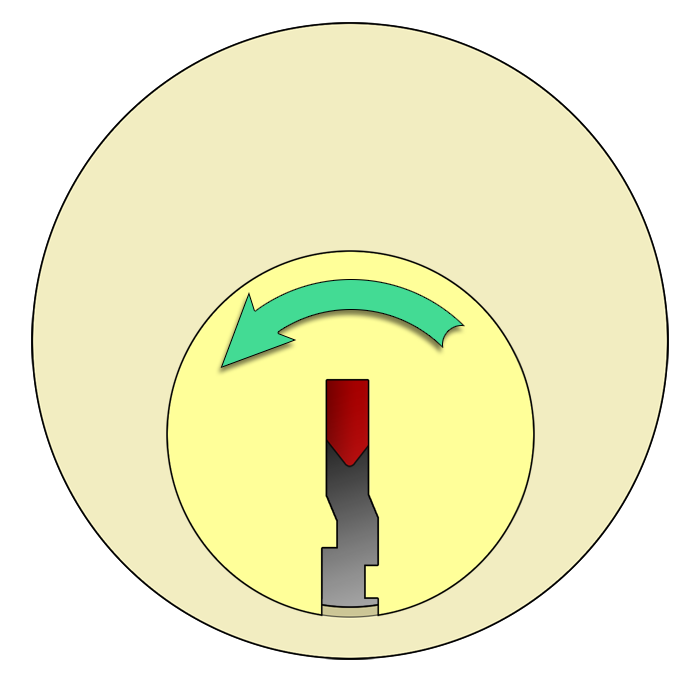 
Either Direction Will Work On Our Locks
Who Wants To Try?
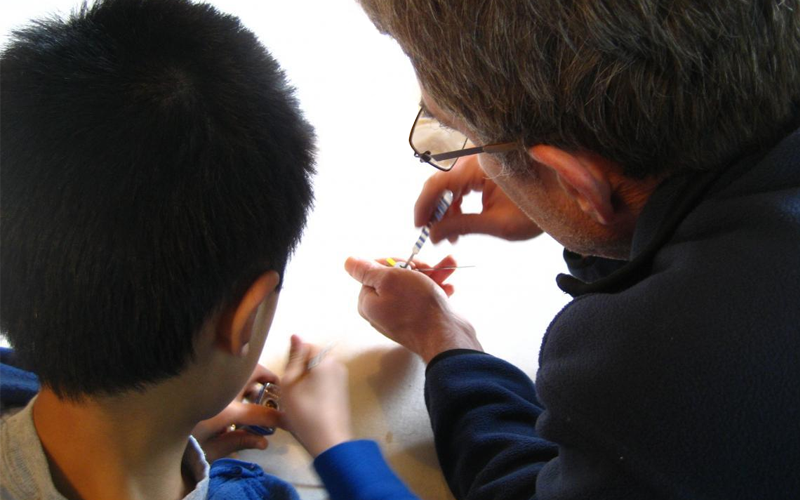 Our Practice Locks
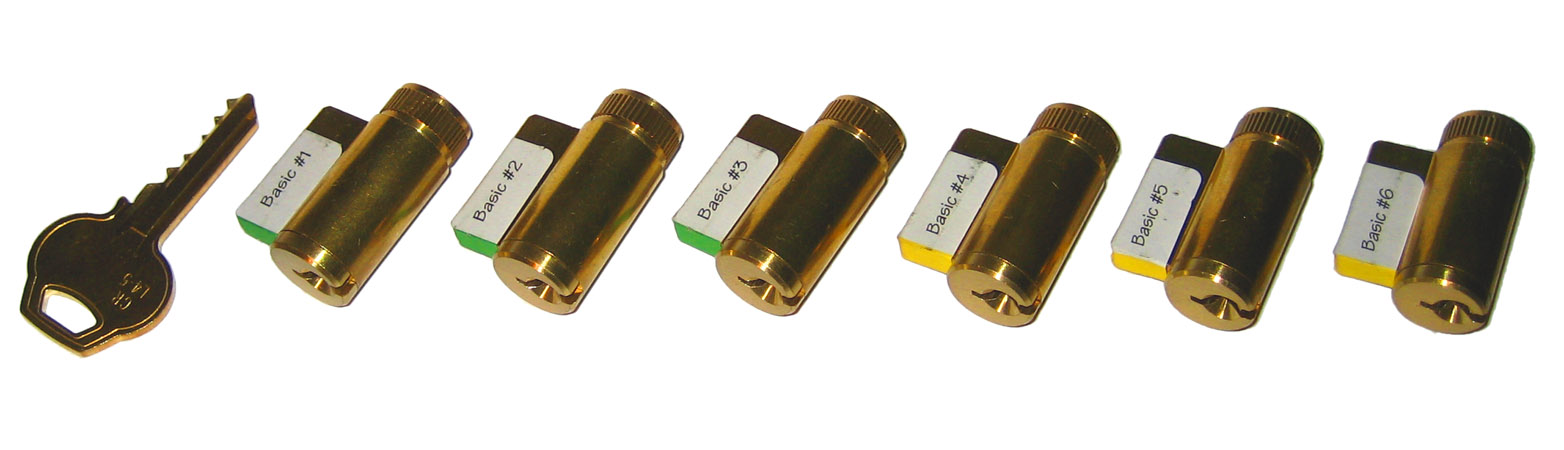 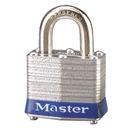 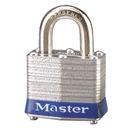 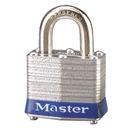 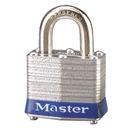 Our Practice Locks
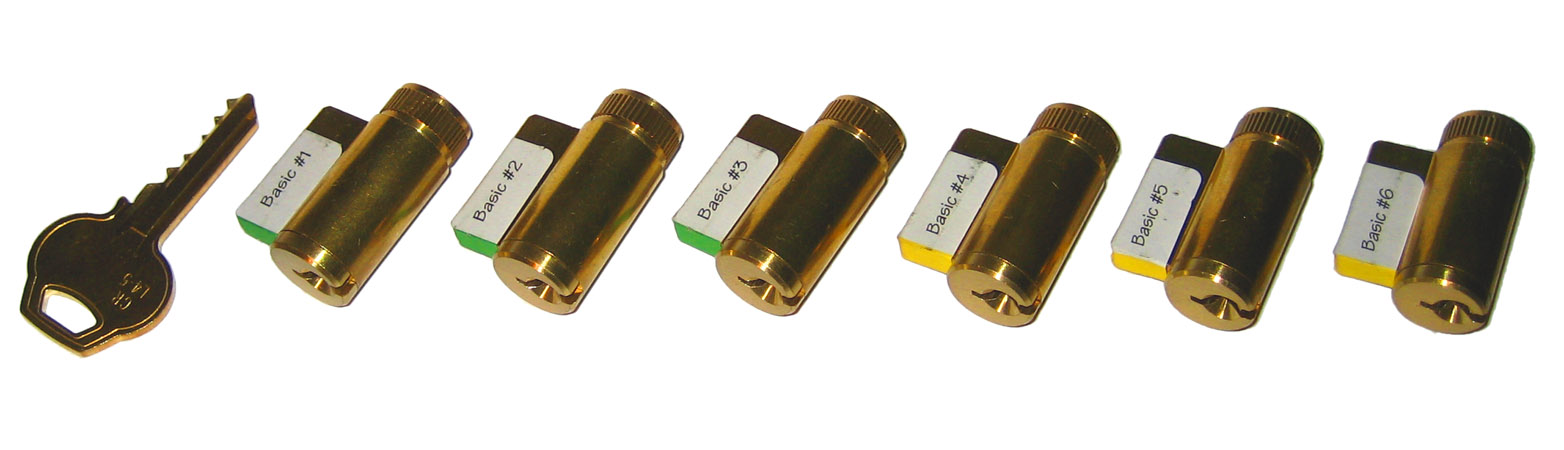 The silver part is the front face…

                                            … the brass ring is the rear!
Starter Exercises
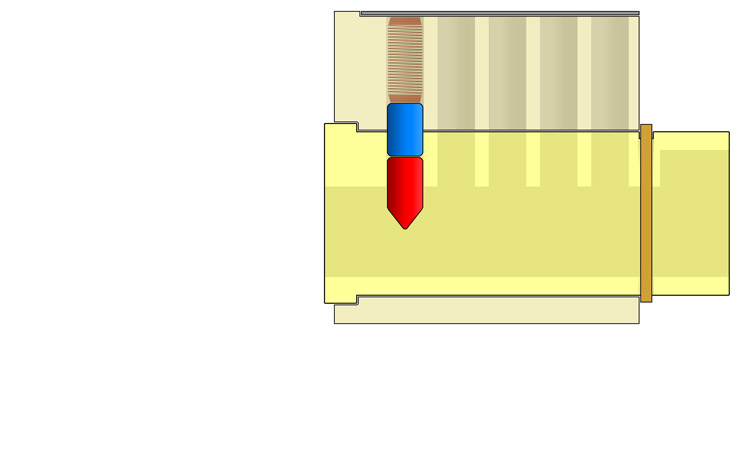 Starter Exercises
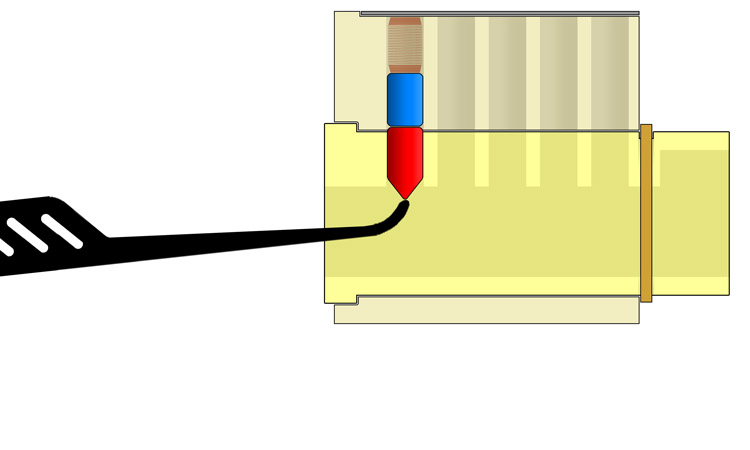 Starter Exercises
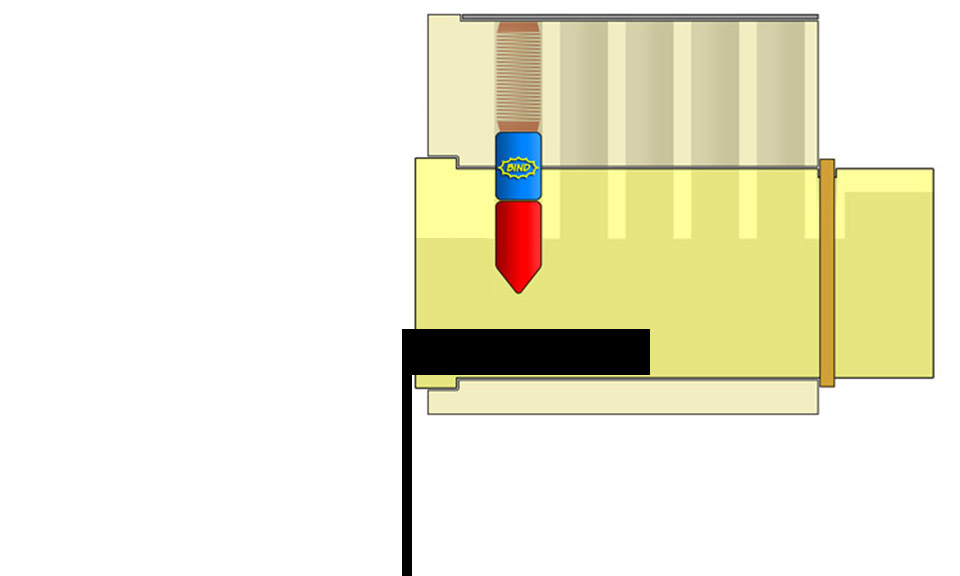 Starter Exercises
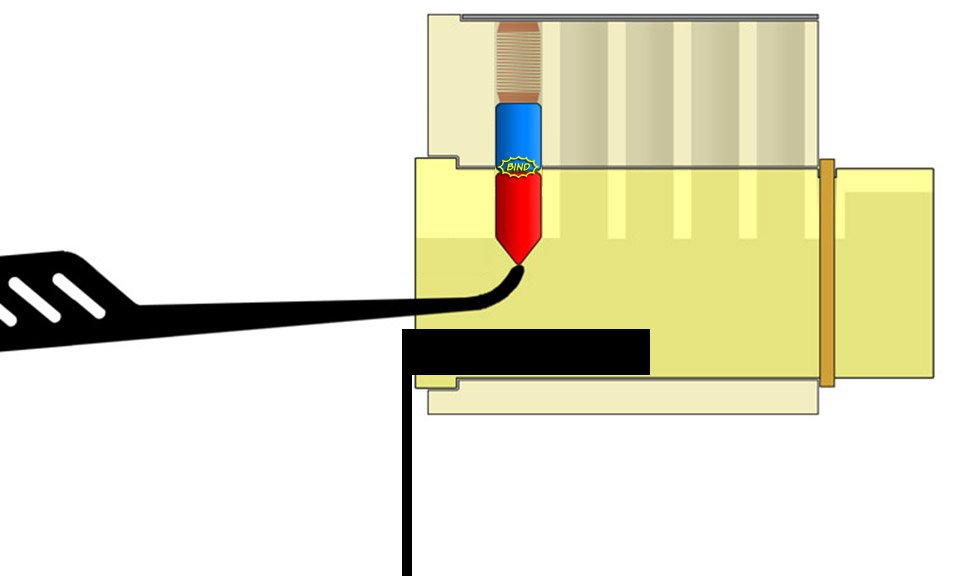 Direct Lifting
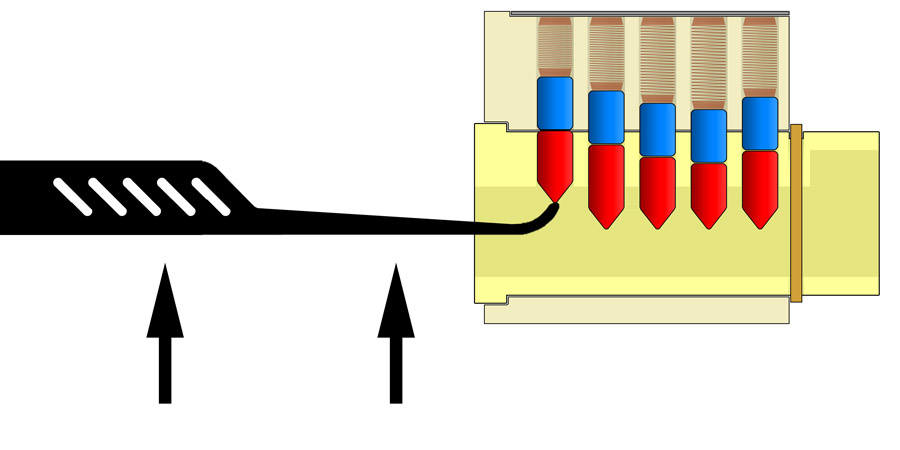 Rocking Lifting
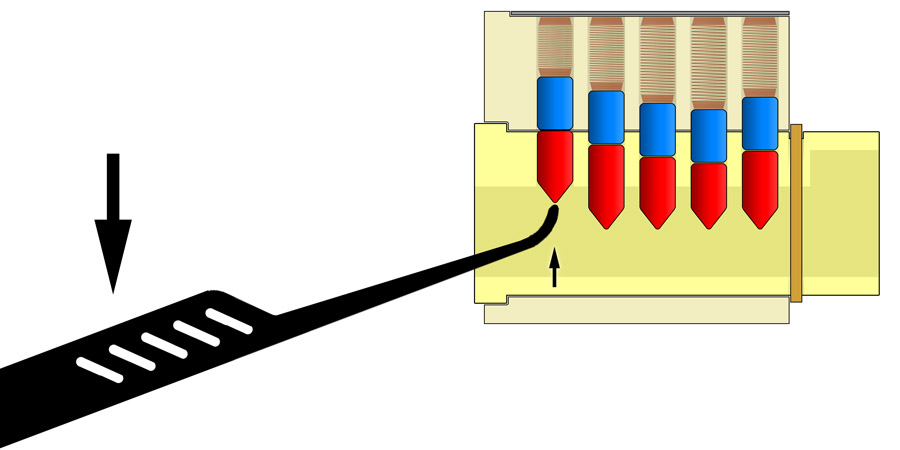 Or Try Raking, Etc.
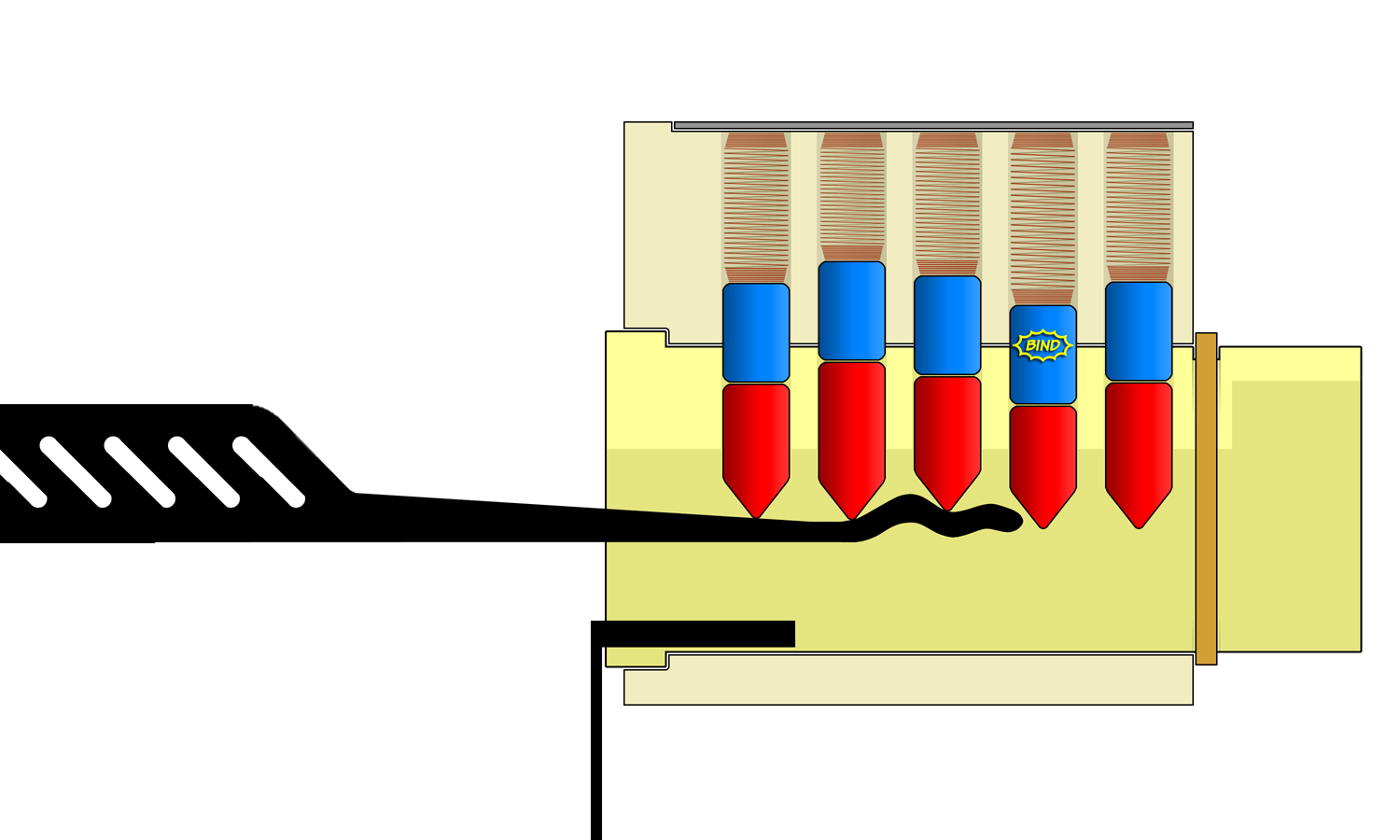 The Two Most Important Things…
RELAX
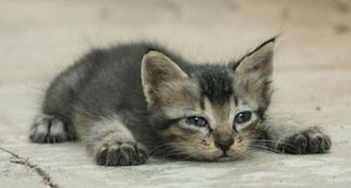 The Two Most Important Things…
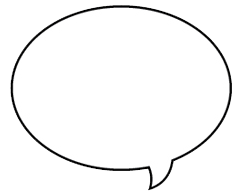 OPEN!
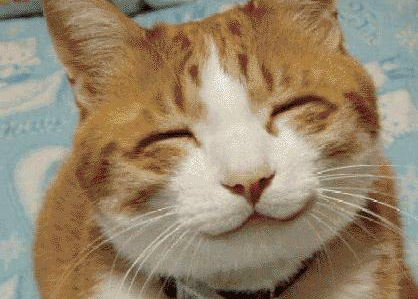 Thank You Very Much!
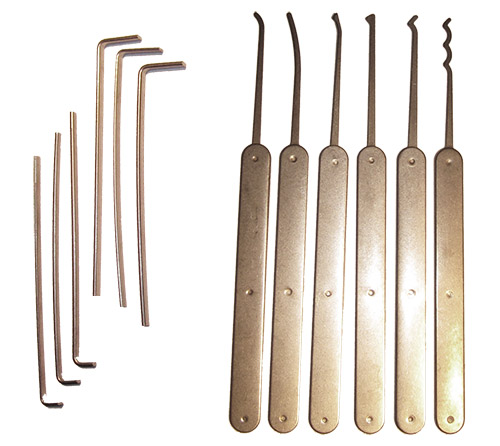 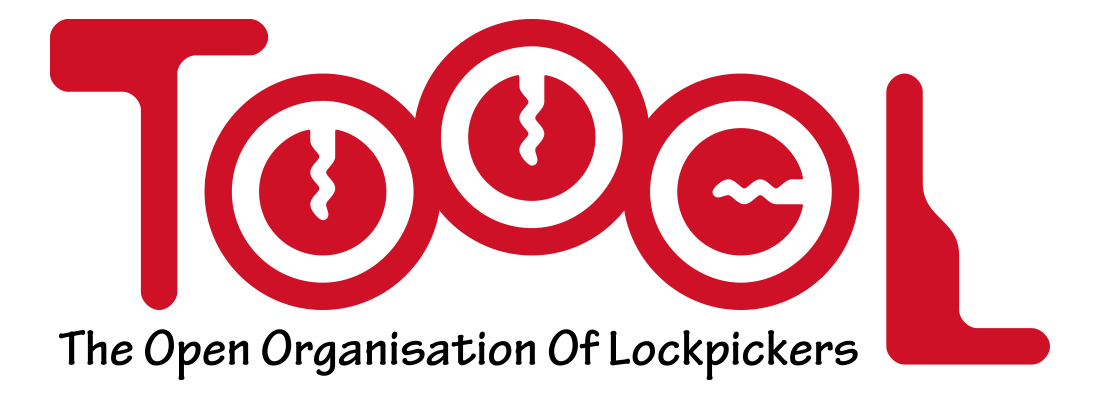 http://toool.us

info@toool.us
This presentation is CopyLeft by Deviant Ollam.You are free to reuse any or all of this material as long as it is attributed and freedom for other s to do the same is maintained.
Come Join Us!
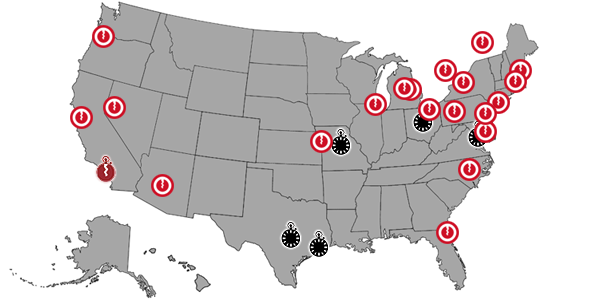 This presentation is CopyLeft by Deviant Ollam.You are free to reuse any or all of this material as long as it is attributed and freedom for other s to do the same is maintained.
Thank You Very Much!
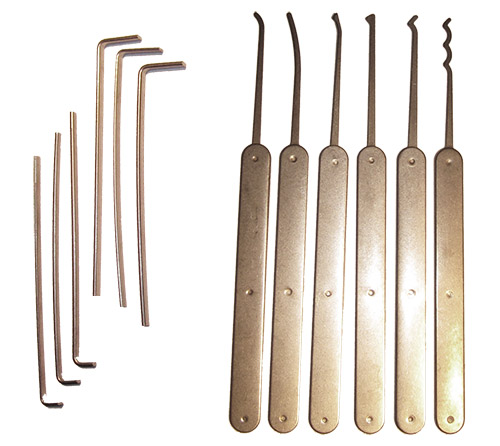 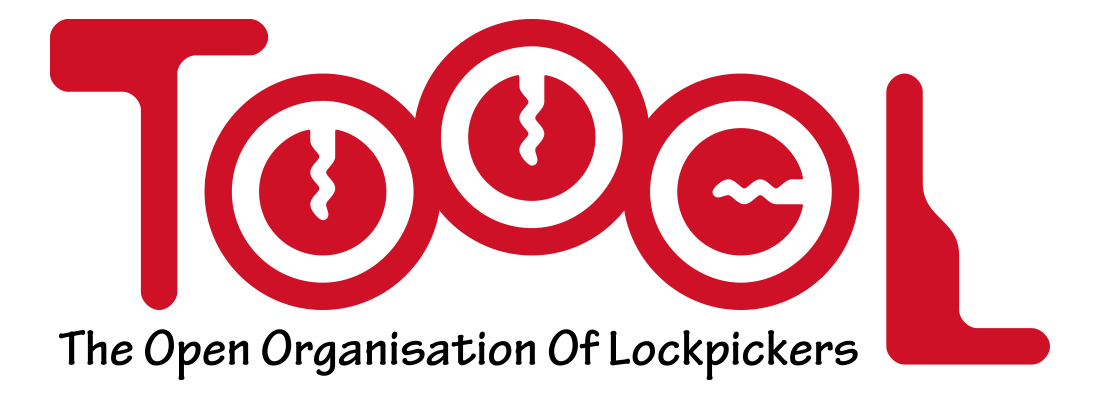 http://toool.us

info@toool.us
This presentation is CopyLeft by Deviant Ollam.You are free to reuse any or all of this material as long as it is attributed and freedom for other s to do the same is maintained.